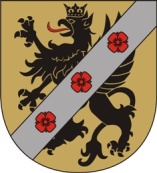 POWIAT WEJHEROWSKI
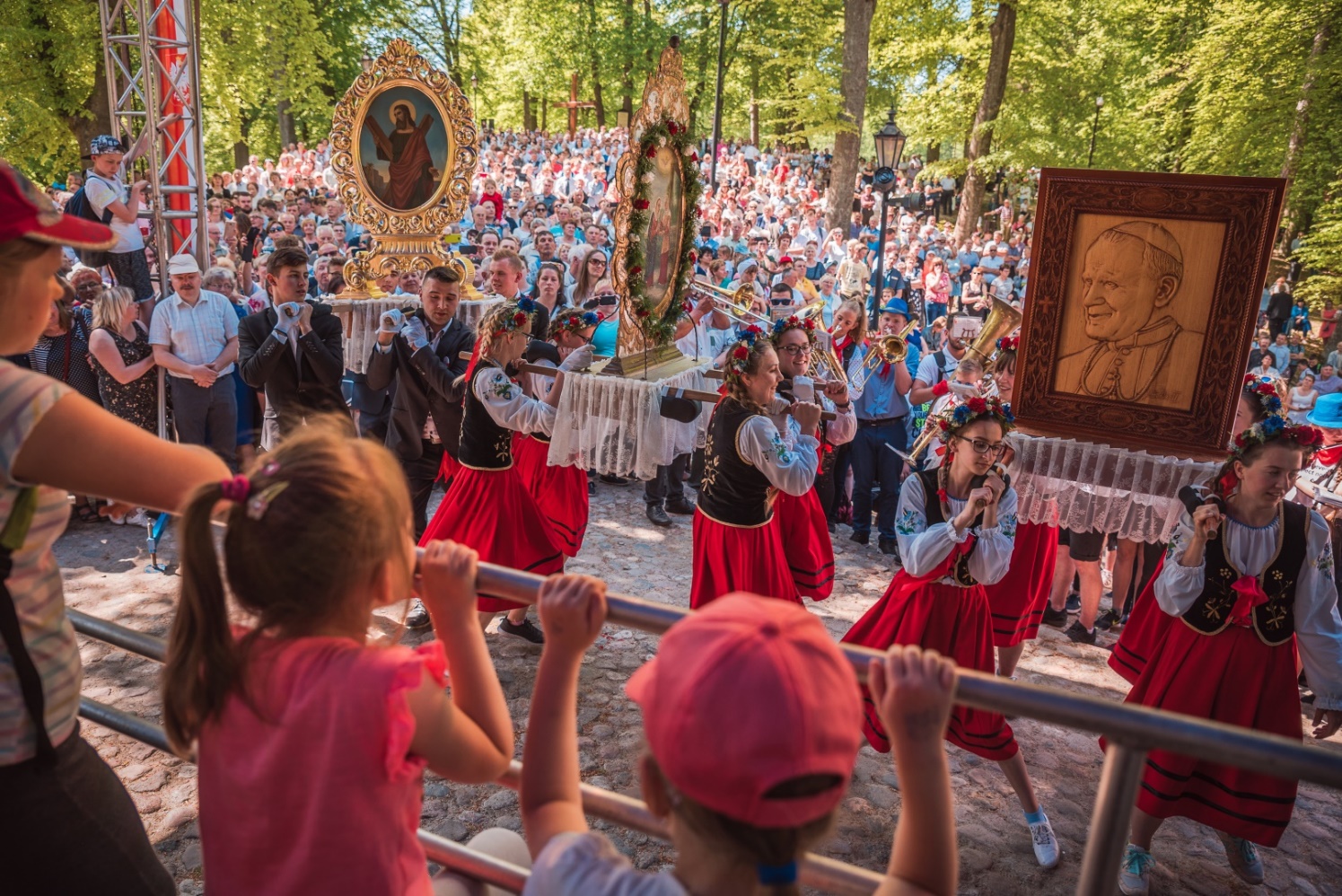 Pokłony feretronów podczas odpustów w Wejherowie
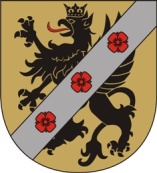 Kaszubski pokłon feretronów 
na Kalwarii Wejherowskiej
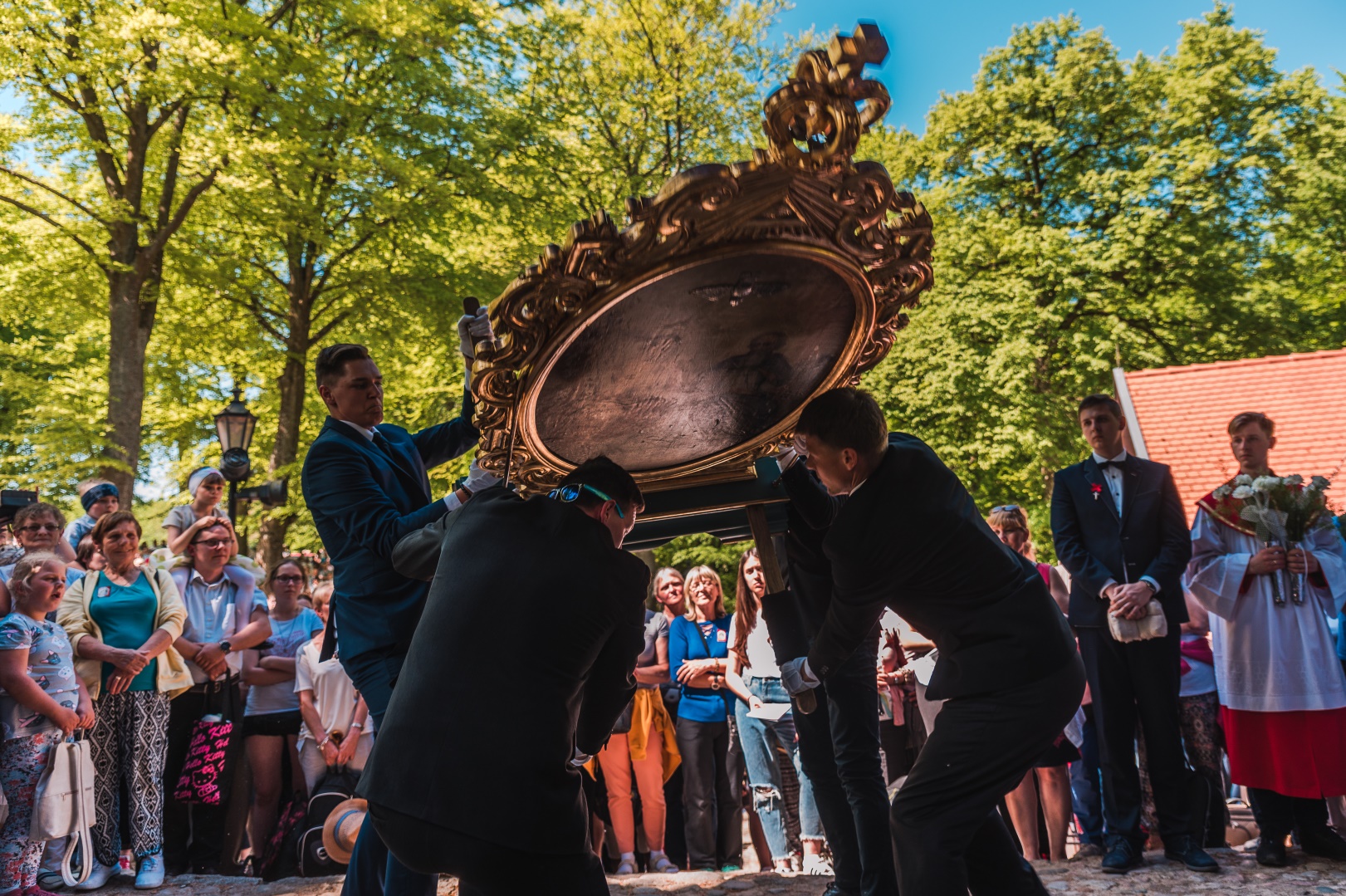 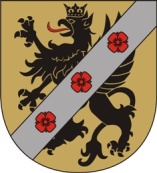 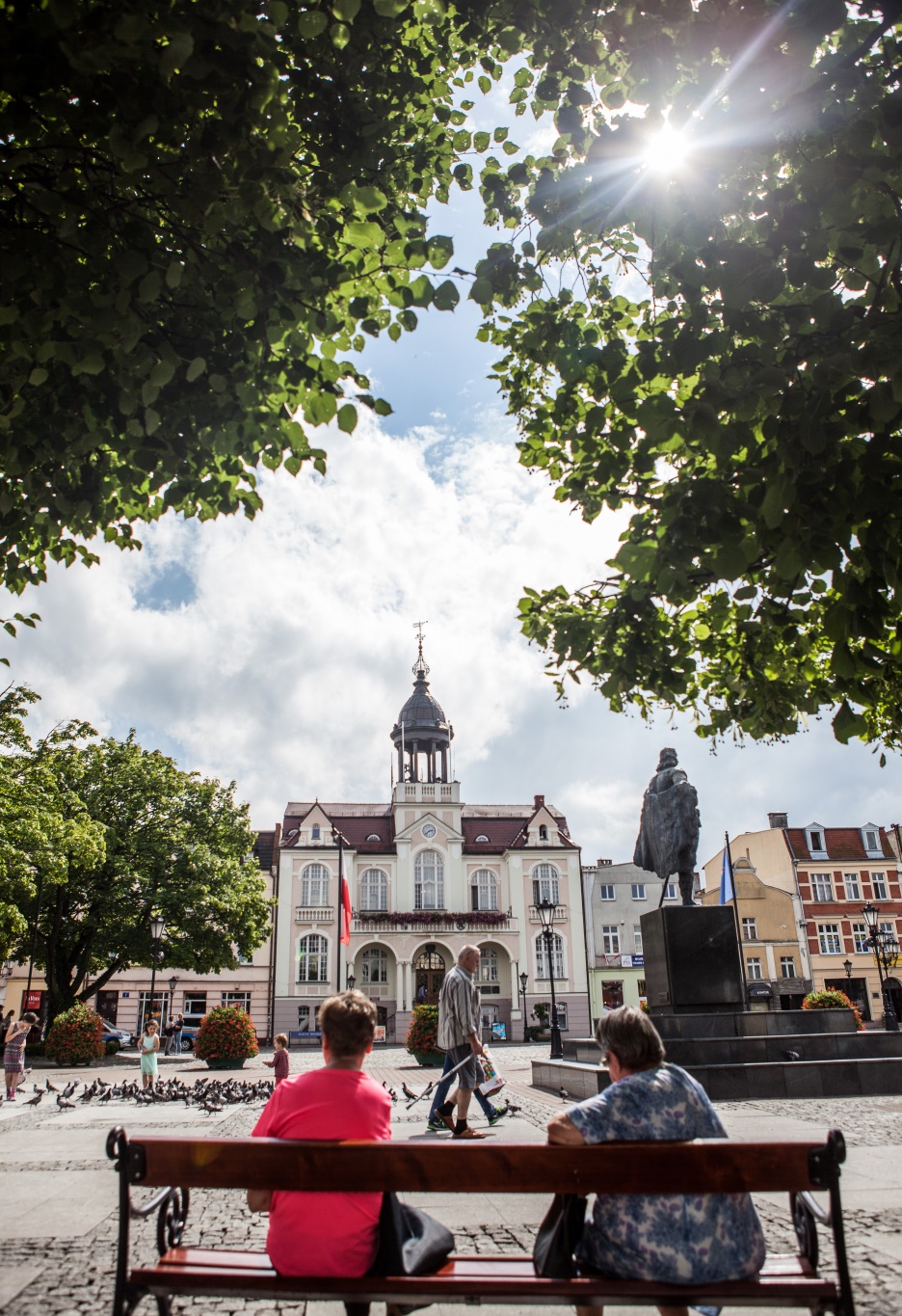 Wejherowo duchowa stolica Kaszub
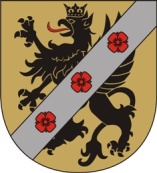 Wejherowo duchowa stolica Kaszub
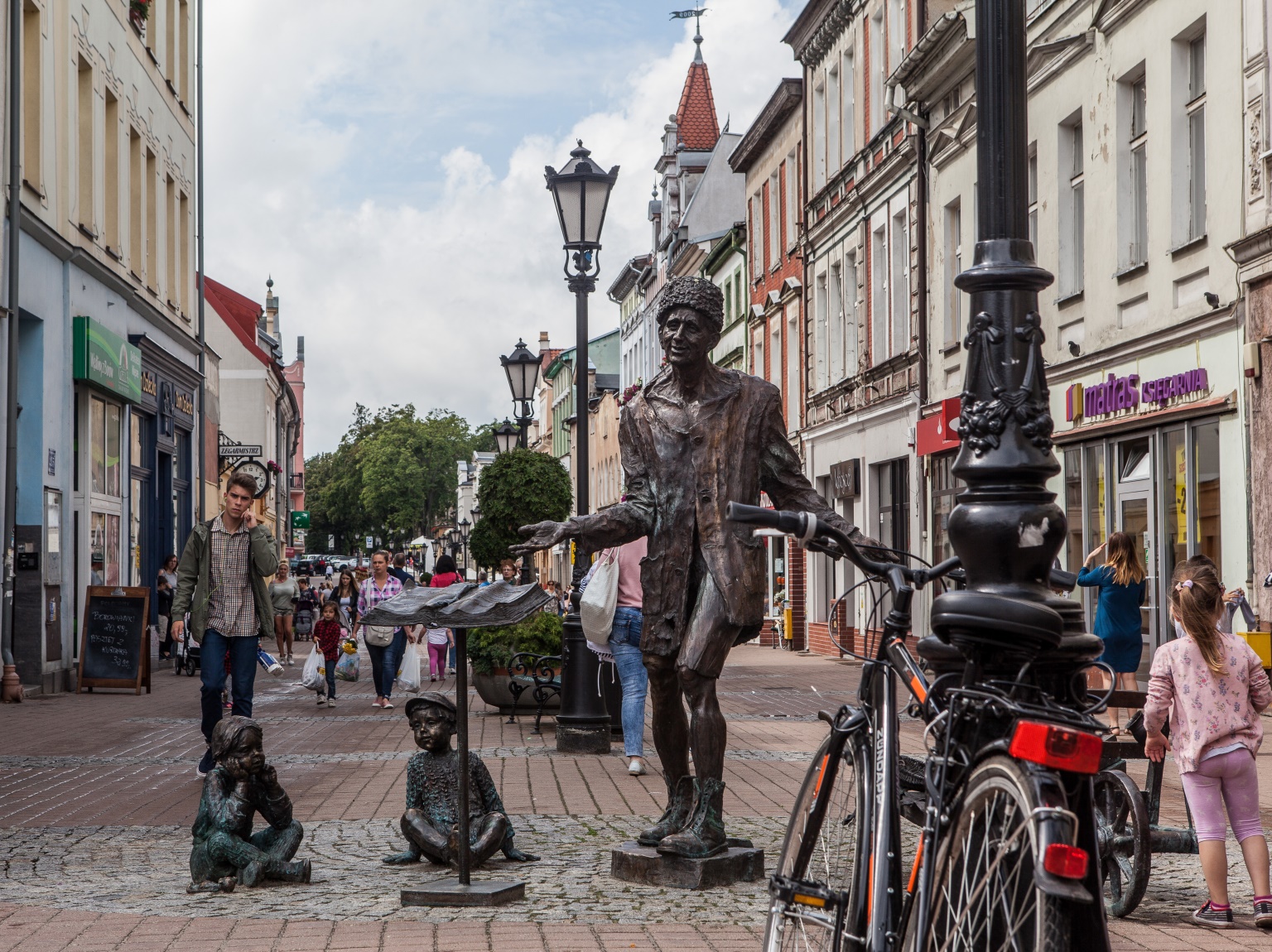 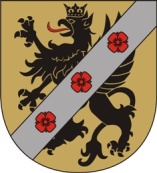 Wejherowo duchowa stolica Kaszub











Muzeum Piśmiennictwa i Muzyki Kaszubsko-Pomorskiej
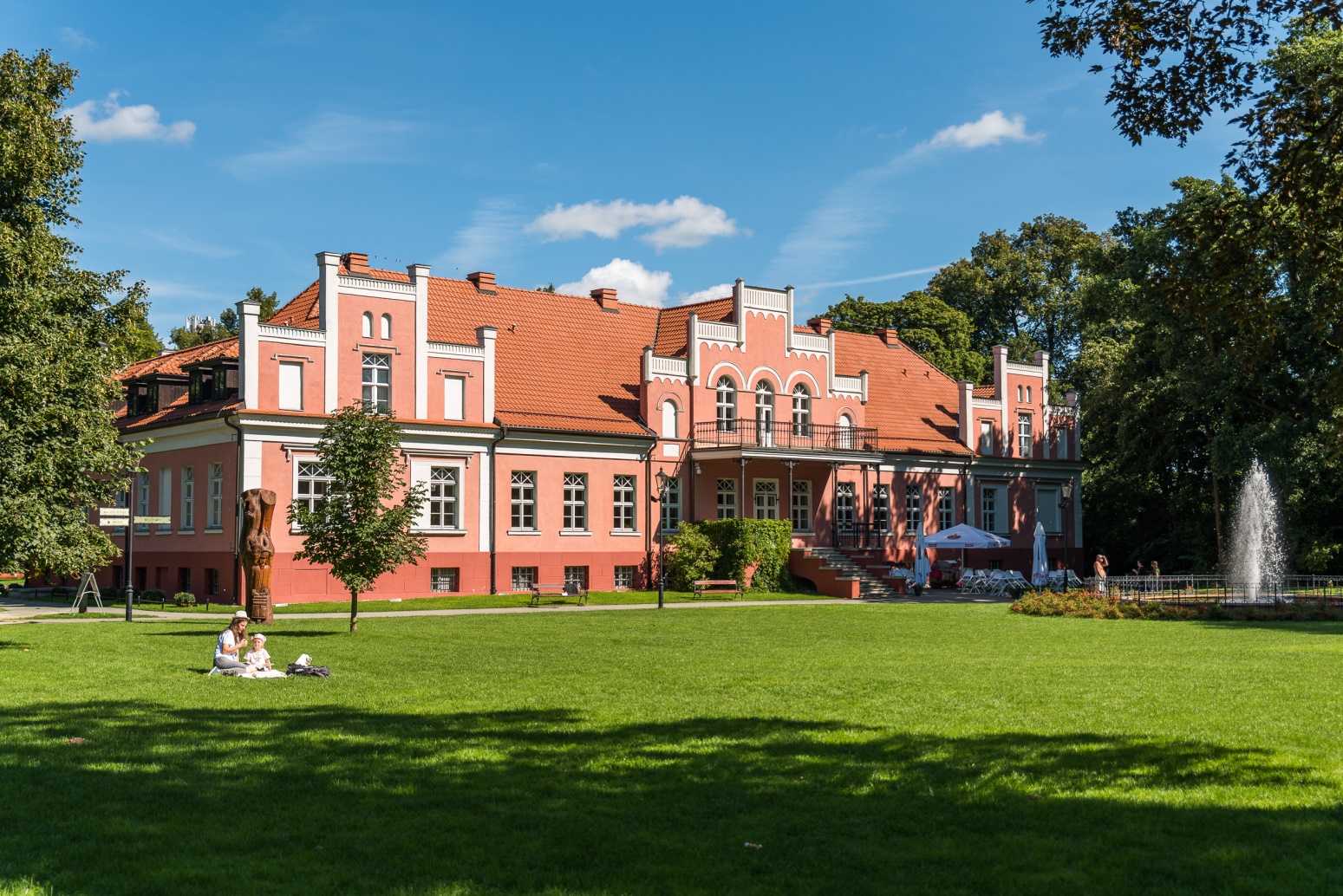 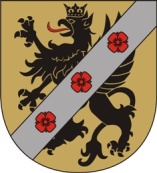 Wejherowo duchowa stolica Kaszub








Park Miejski im. A. Majkowskiego
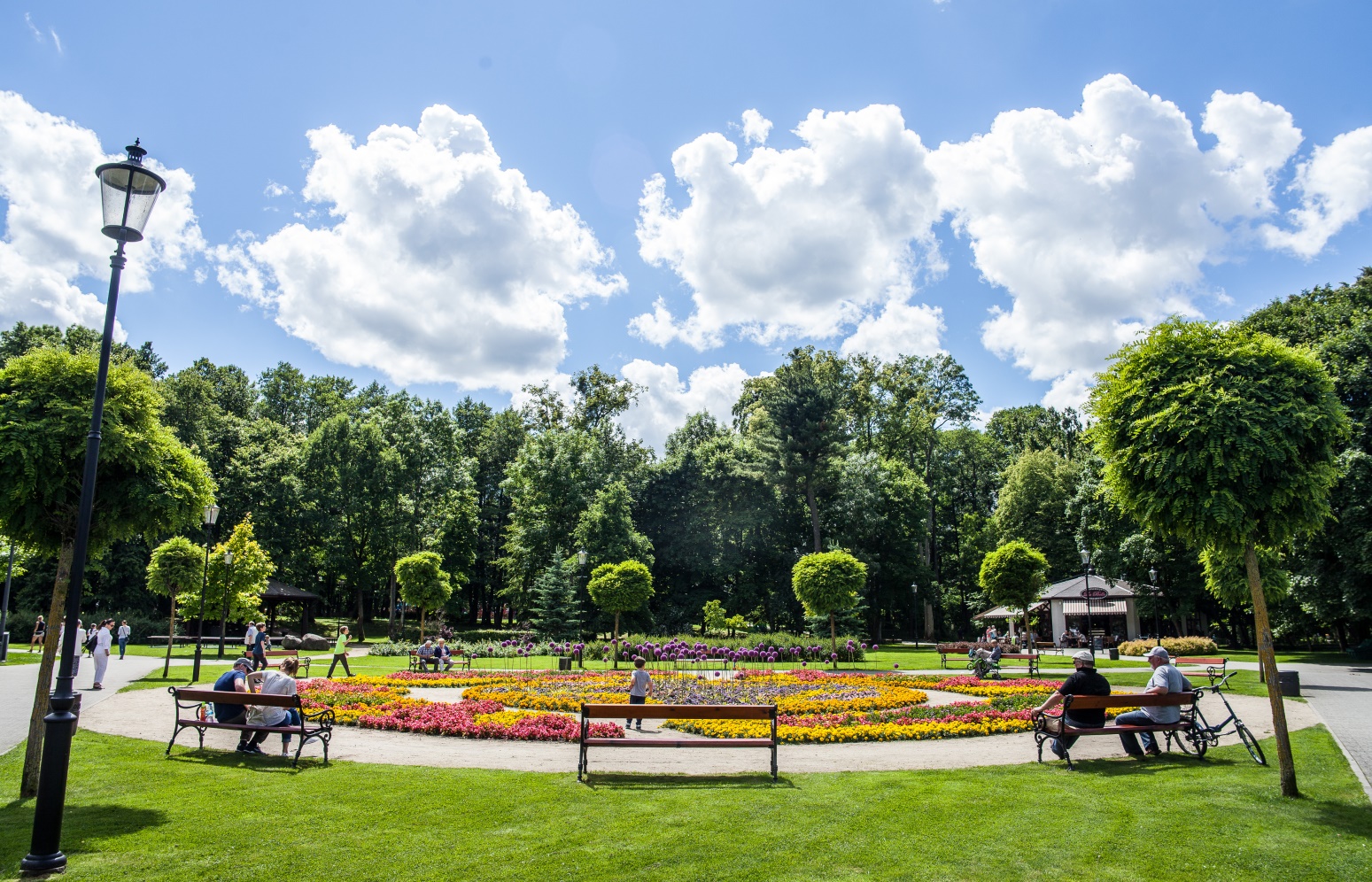 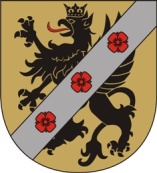 Wejherowo duchowa stolica Kaszub








Filharmonia Kaszubska
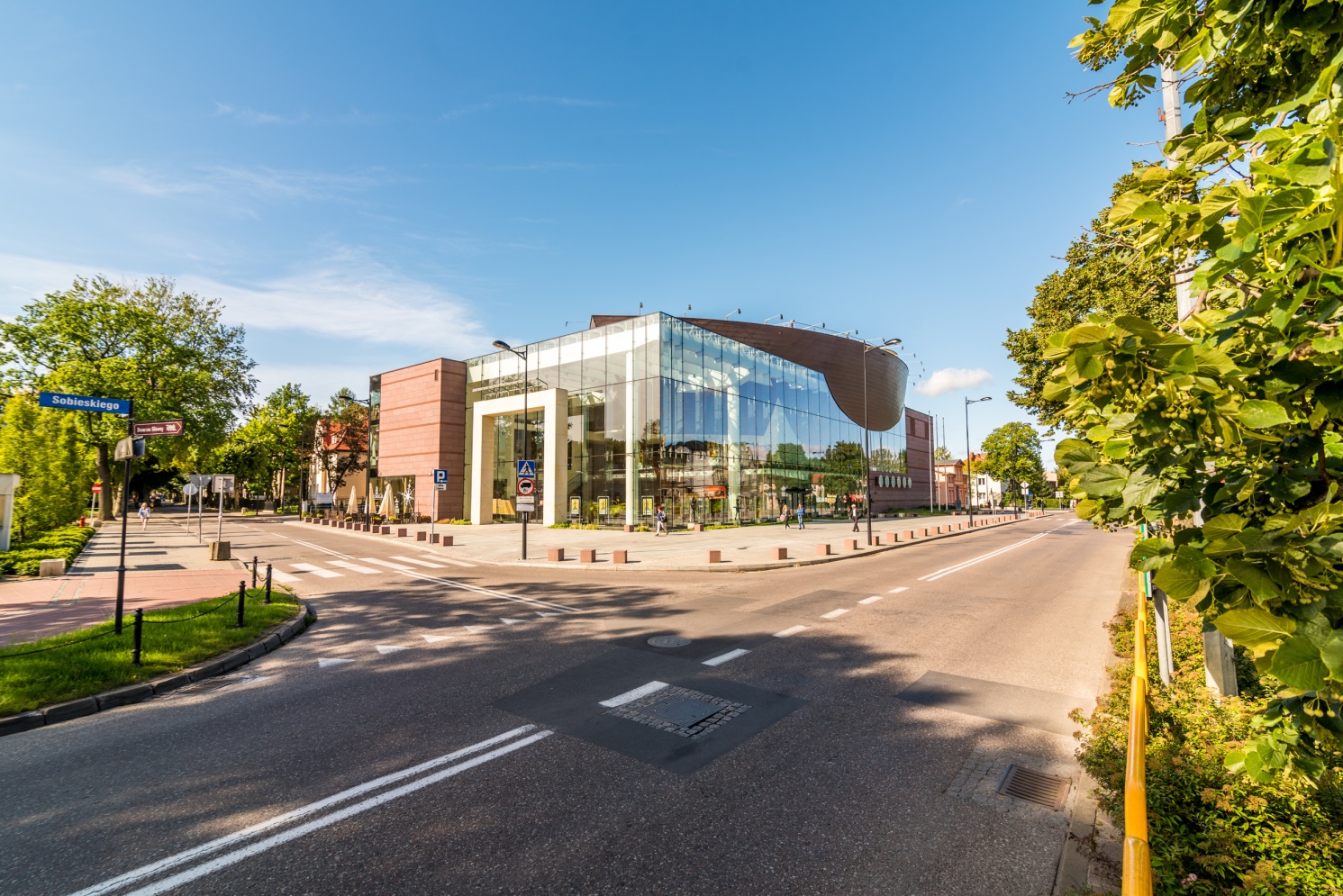 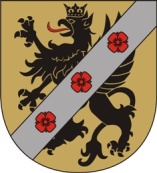 Wejherowo duchowa stolica Kaszub











Kalwaria Wejherowska
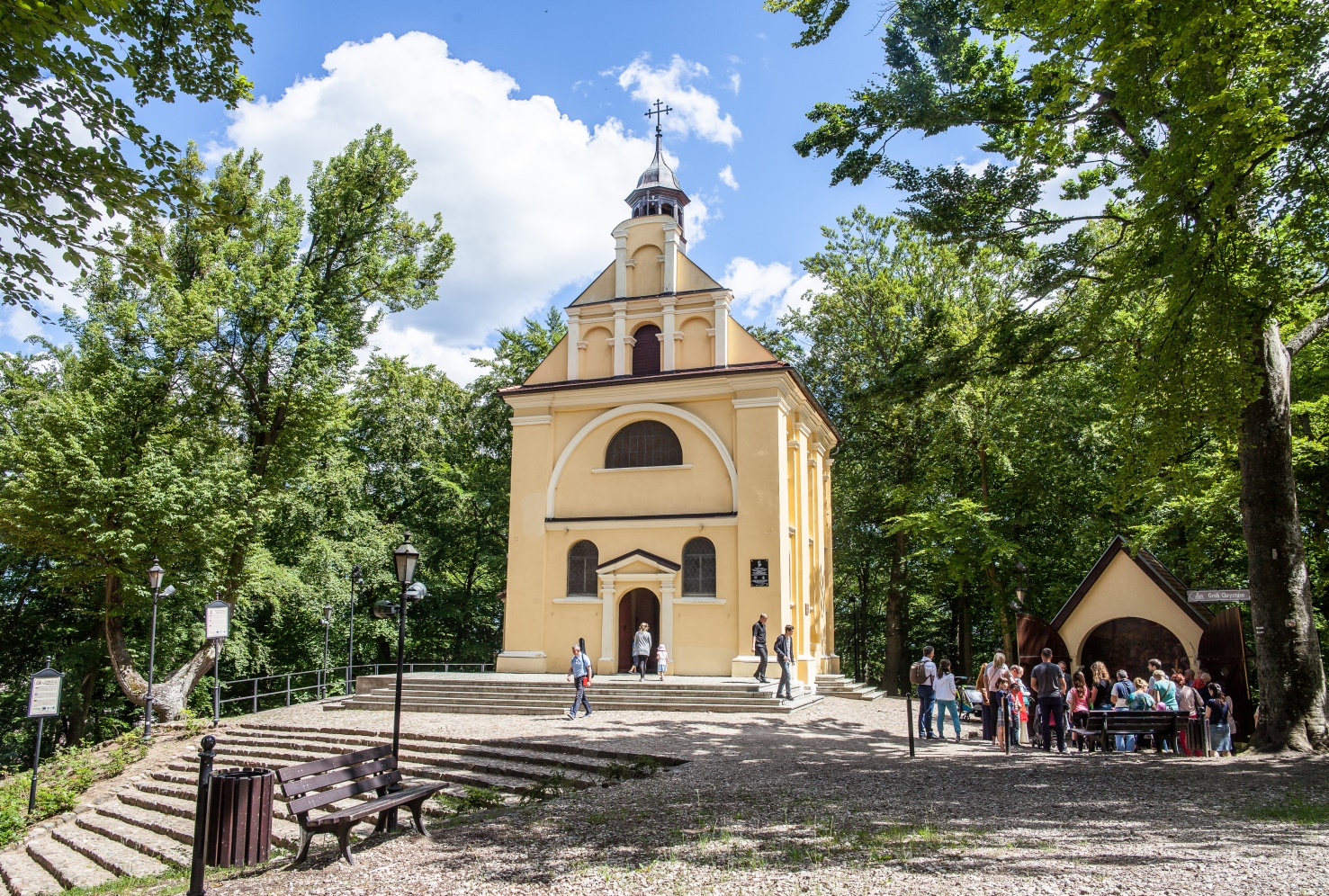 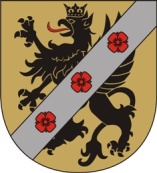 Wejherowo duchowa stolica Kaszub










Kalwaria Wejherowska
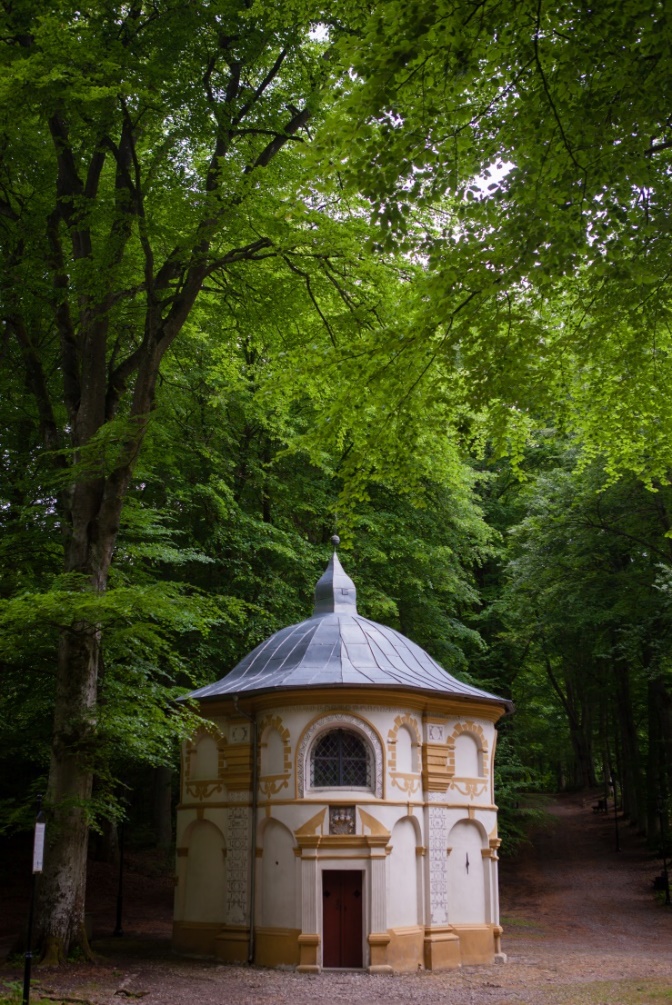 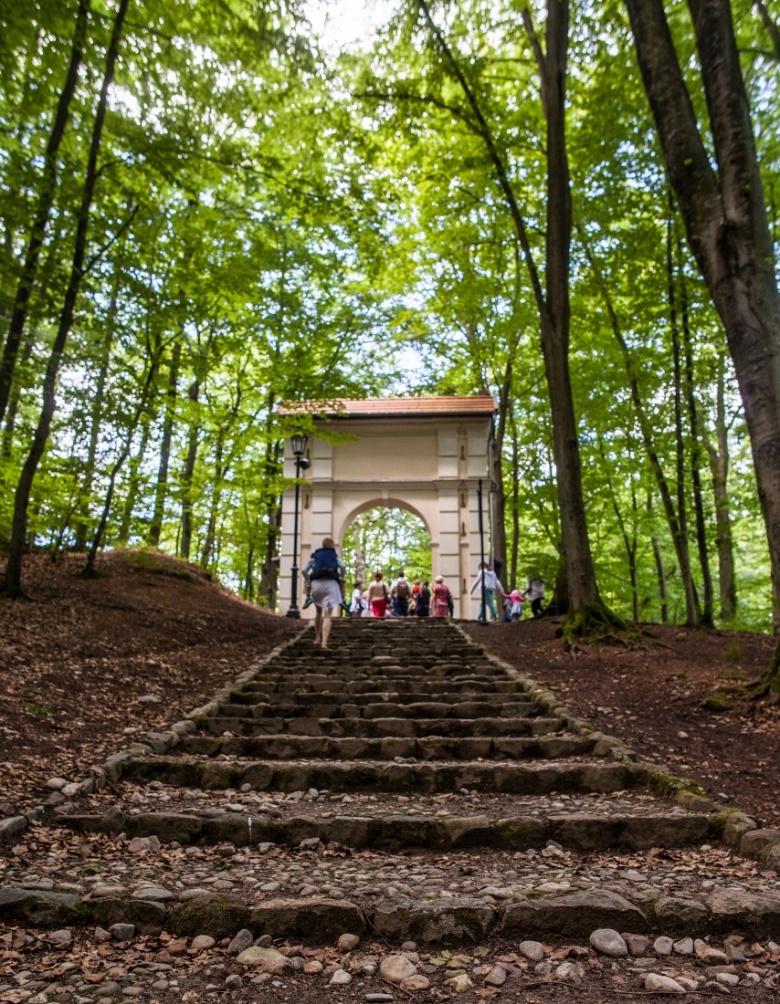 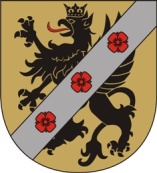 Wejherowo duchowa stolica Kaszub










Kalwaria Wejherowska
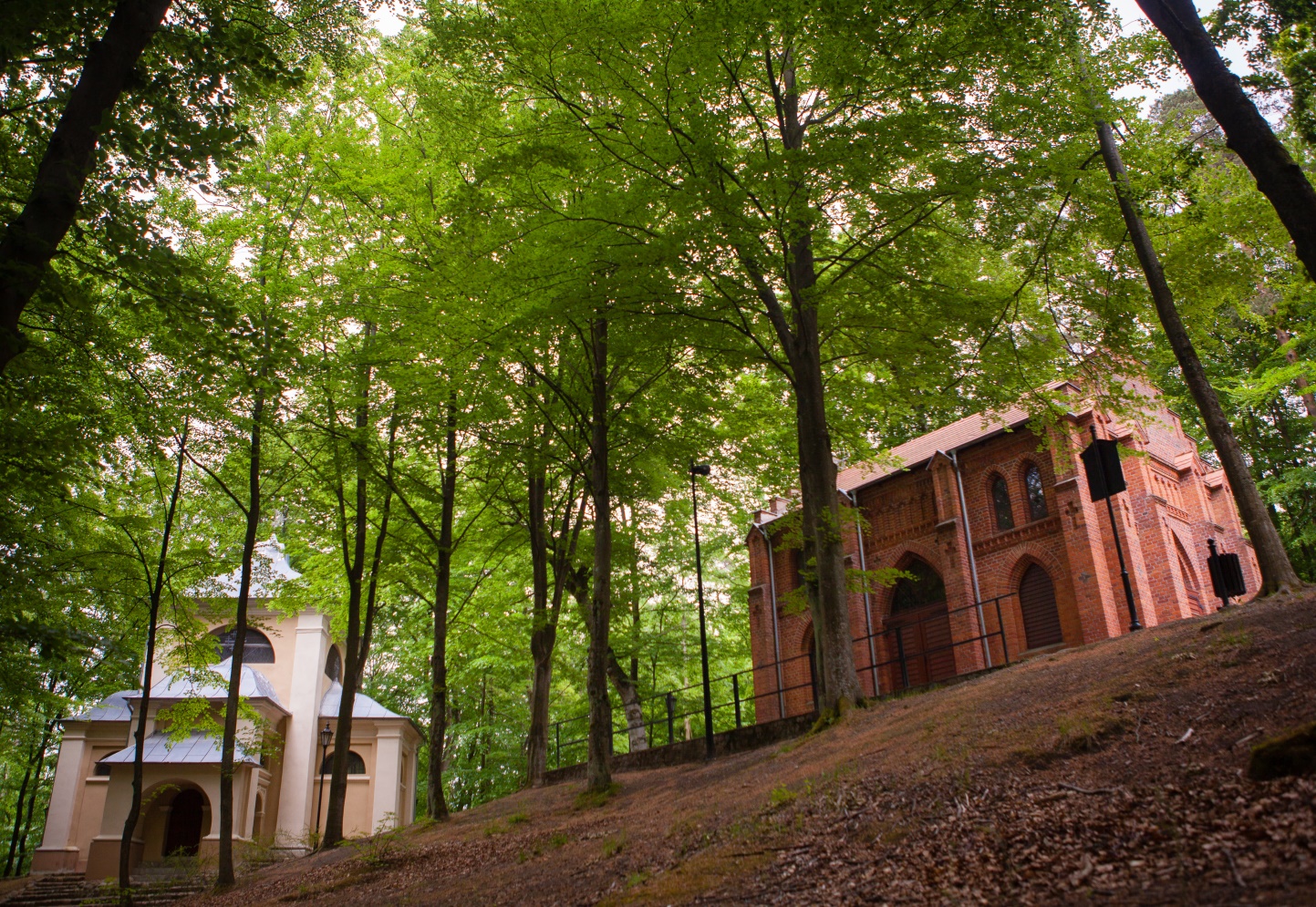 Wejherowo duchowa stolica Kaszub











Misterium Męki Pańskiej
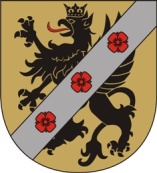 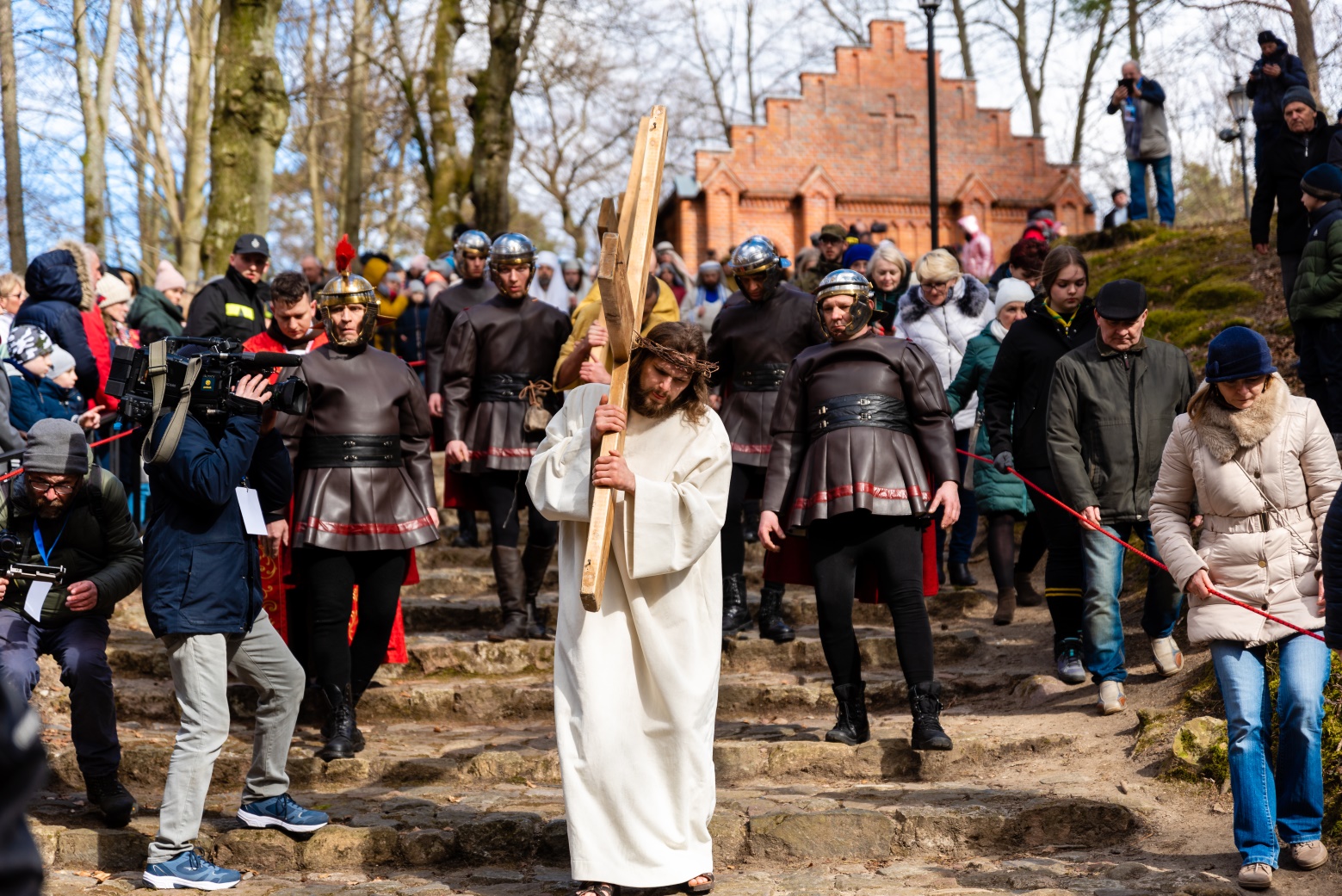 Wejherowo duchowa stolica Kaszub











Misterium Męki Pańskiej
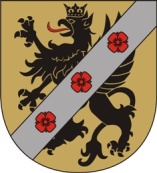 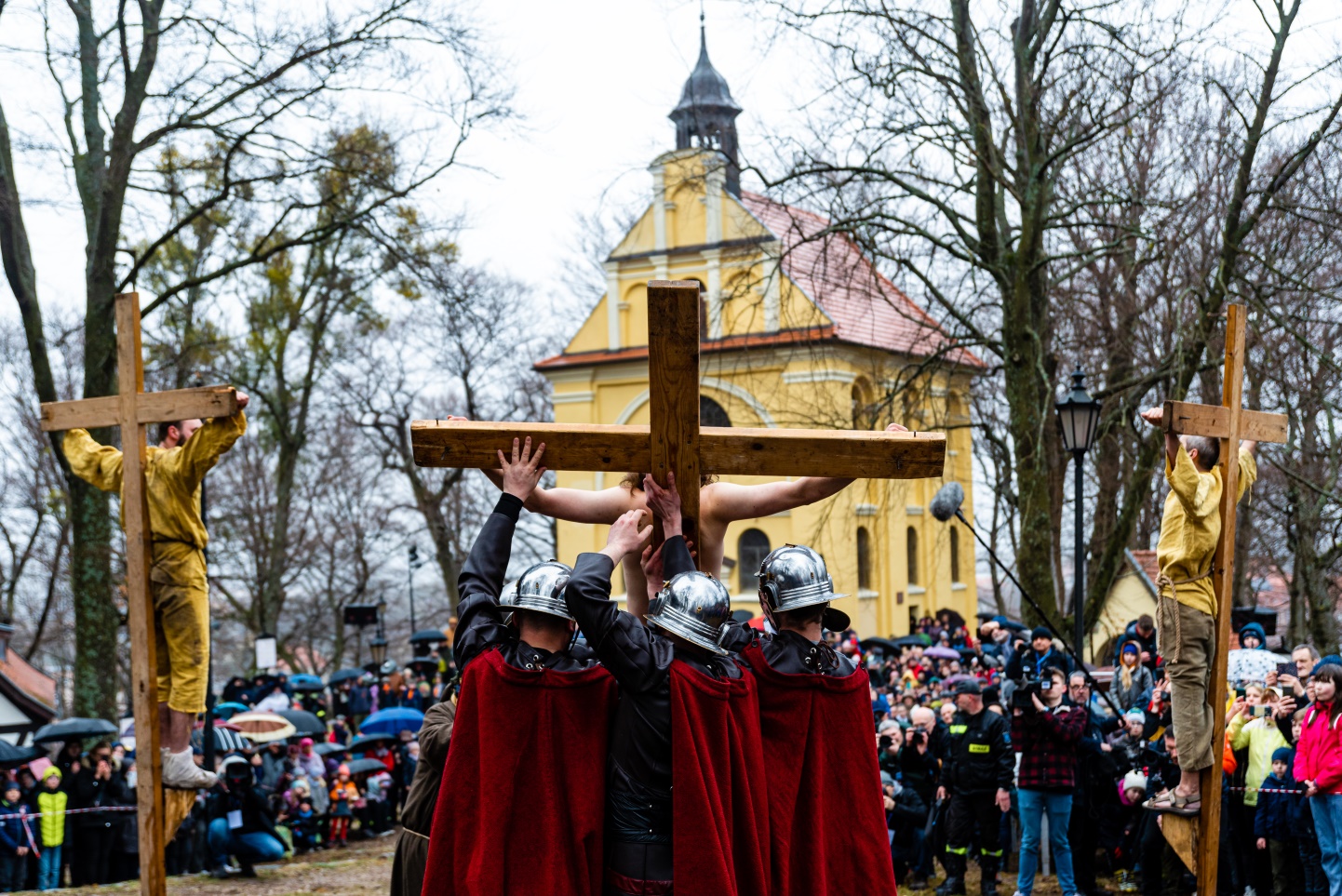 Wejherowo duchowa stolica Kaszub











Odpust na Kalwarii Wejherowskiej
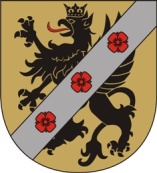 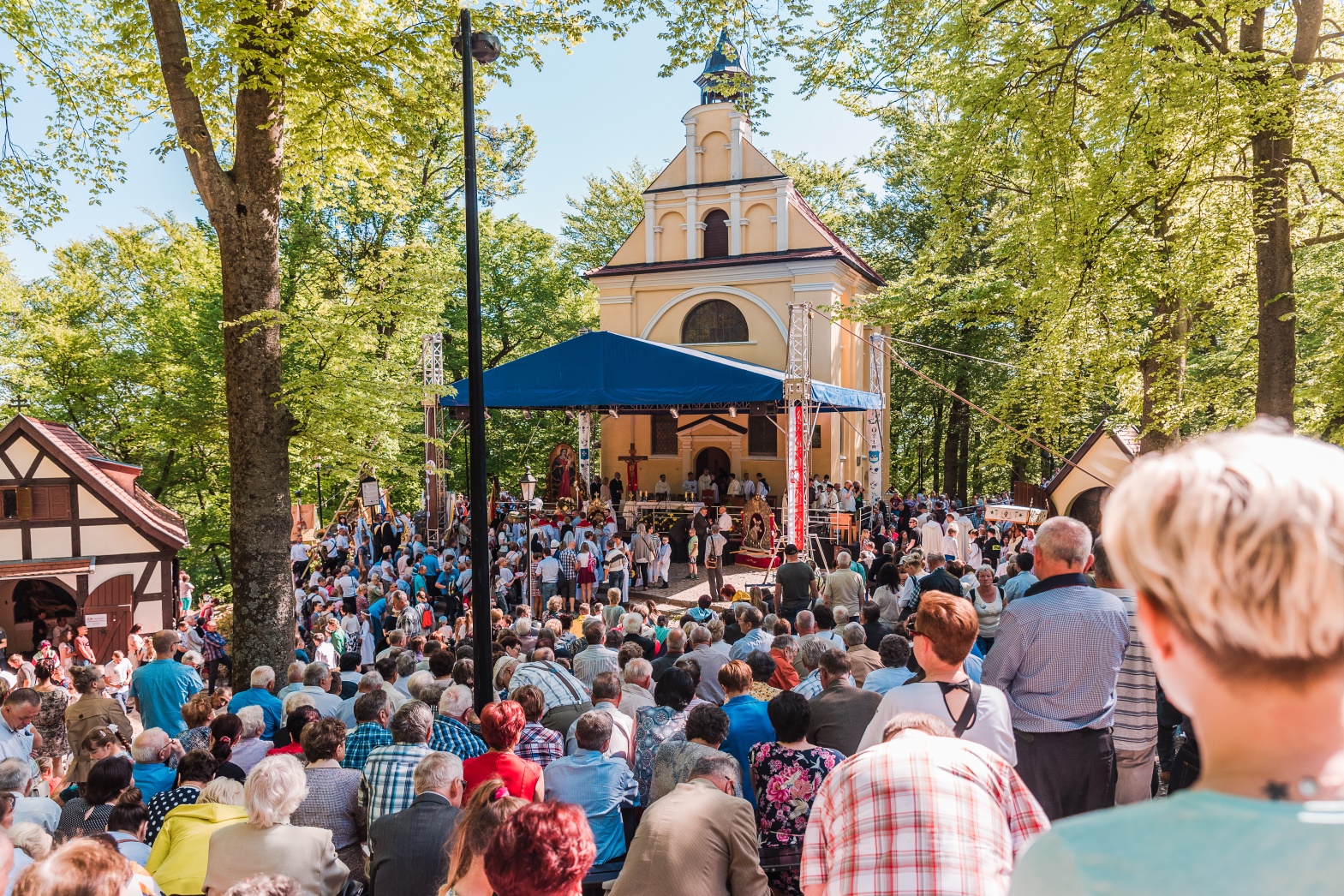 Wejherowo duchowa stolica Kaszub











Odpust na Kalwarii Wejherowskiej
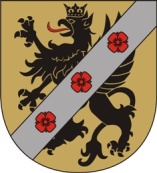 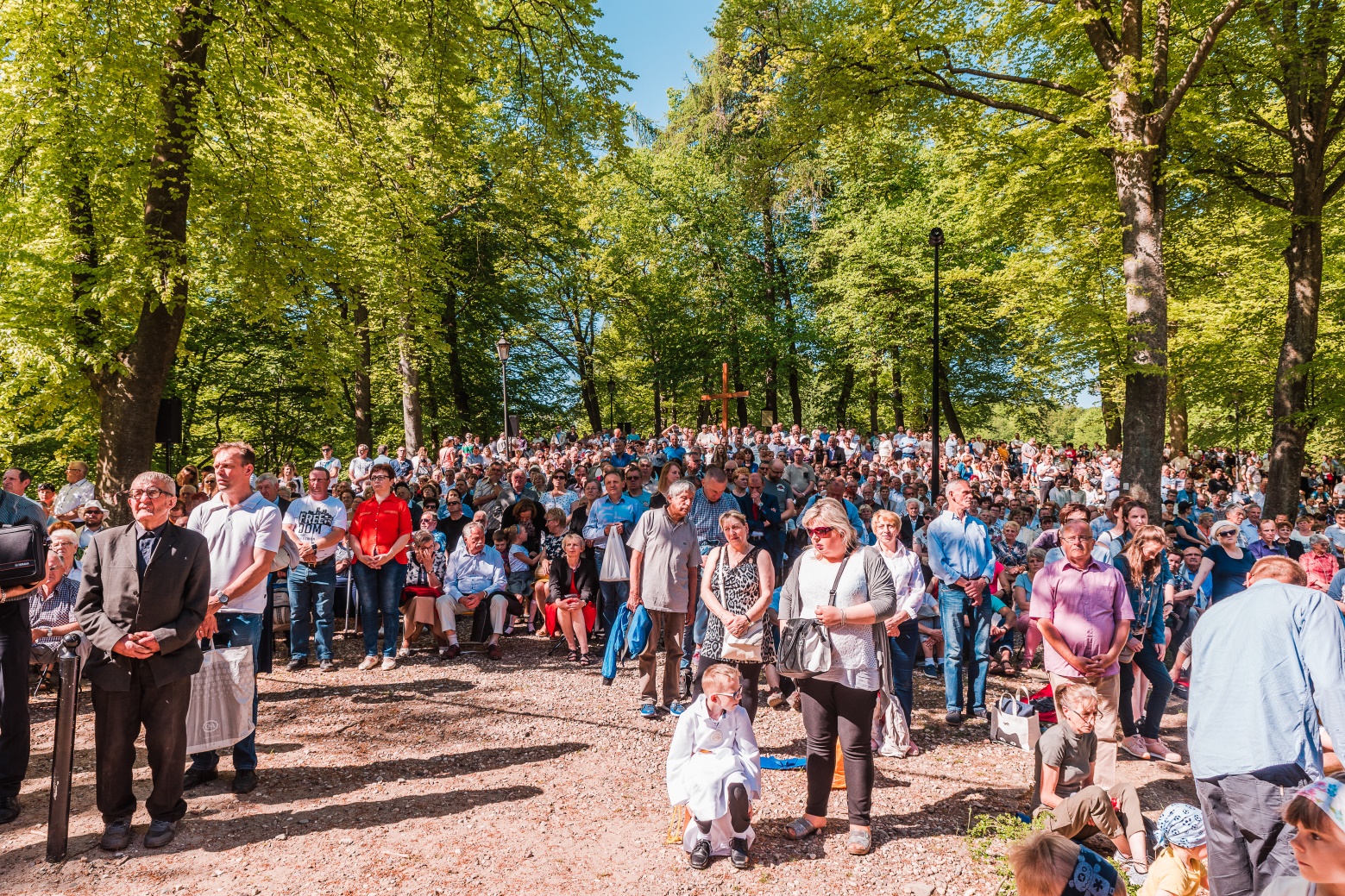 Wejherowo duchowa stolica Kaszub











Odpust na Kalwarii Wejherowskiej
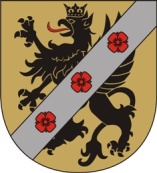 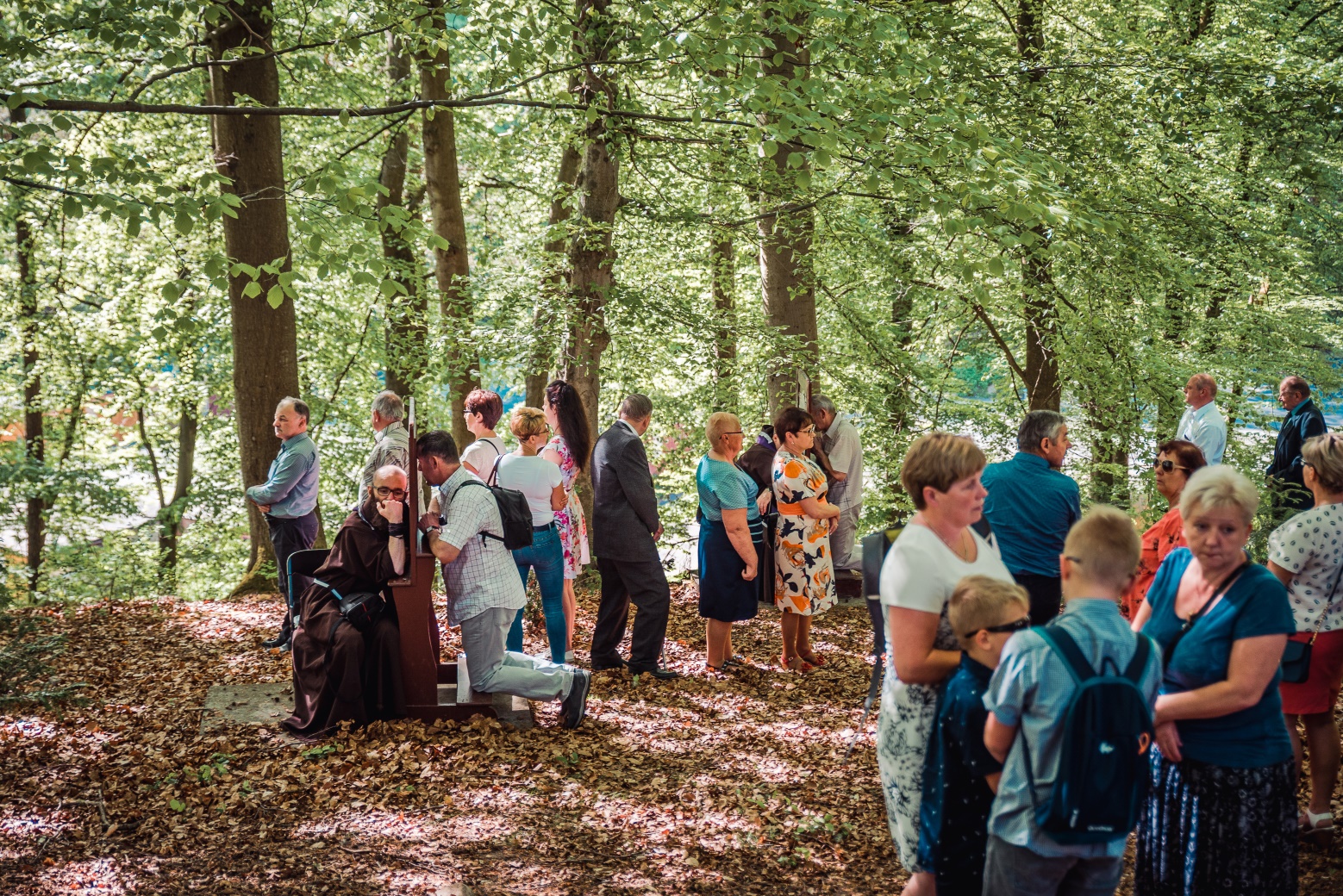 Wejherowo duchowa stolica Kaszub











Odpust na Kalwarii Wejherowskiej
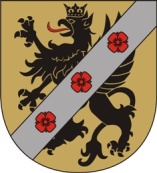 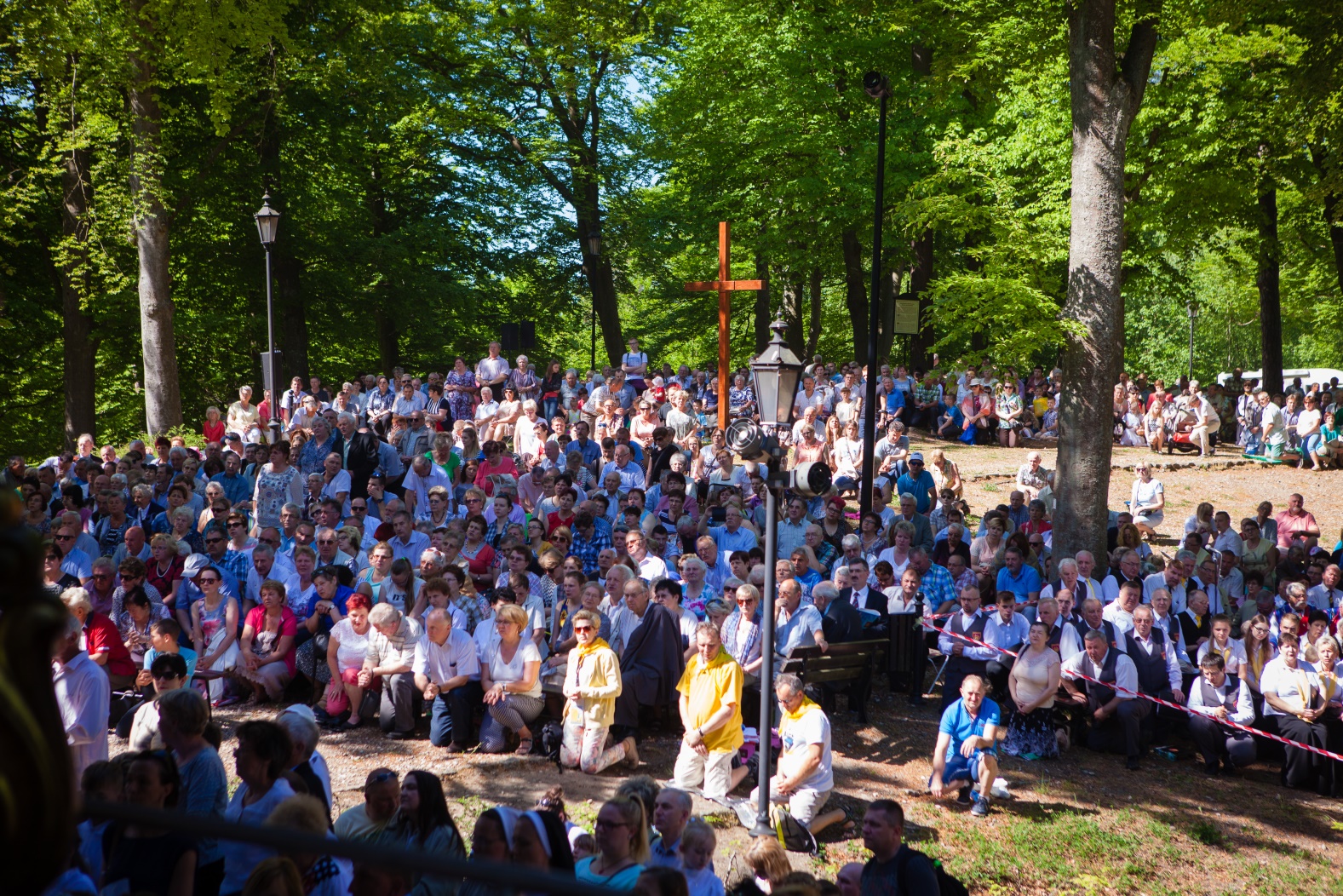 Wejherowo duchowa stolica Kaszub











Odpust na Kalwarii Wejherowskiej
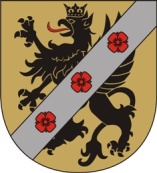 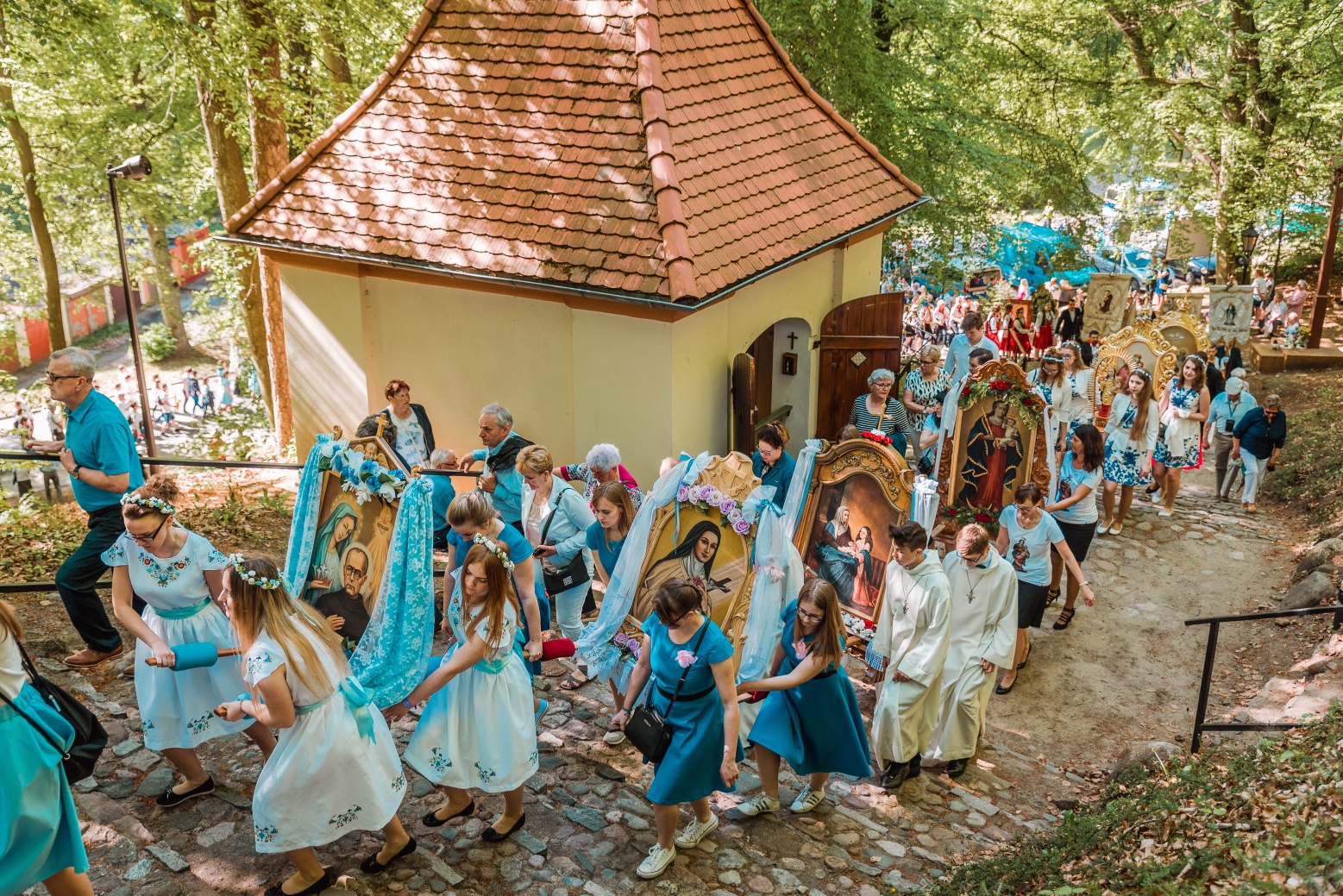 Wejherowo duchowa stolica Kaszub











Odpust na Kalwarii Wejherowskiej
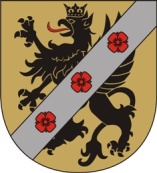 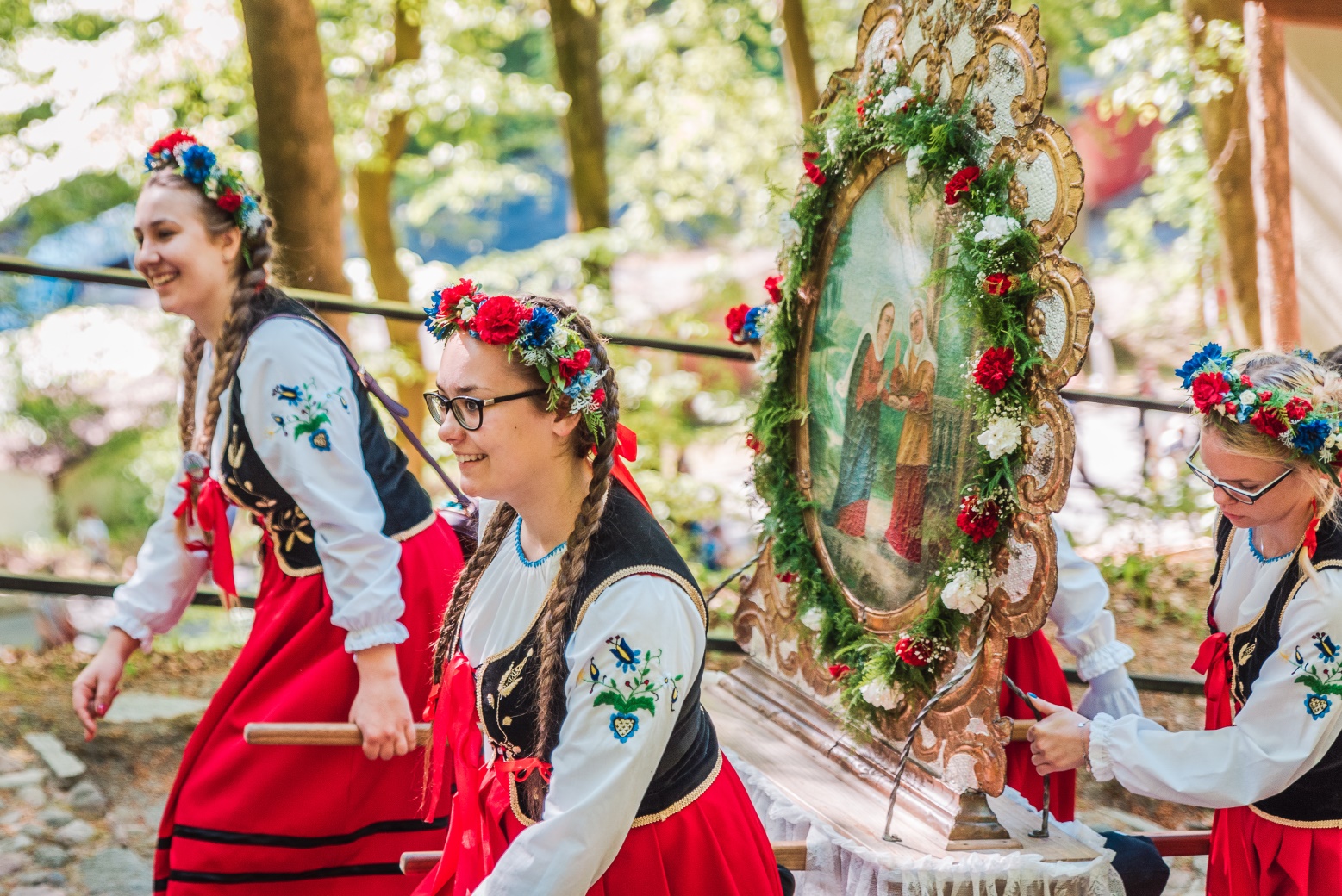 Wejherowo duchowa stolica Kaszub














Akt zawierzenia Powiatu Wejherowskiego Matce Bożej Wejherowskiej
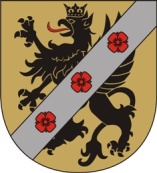 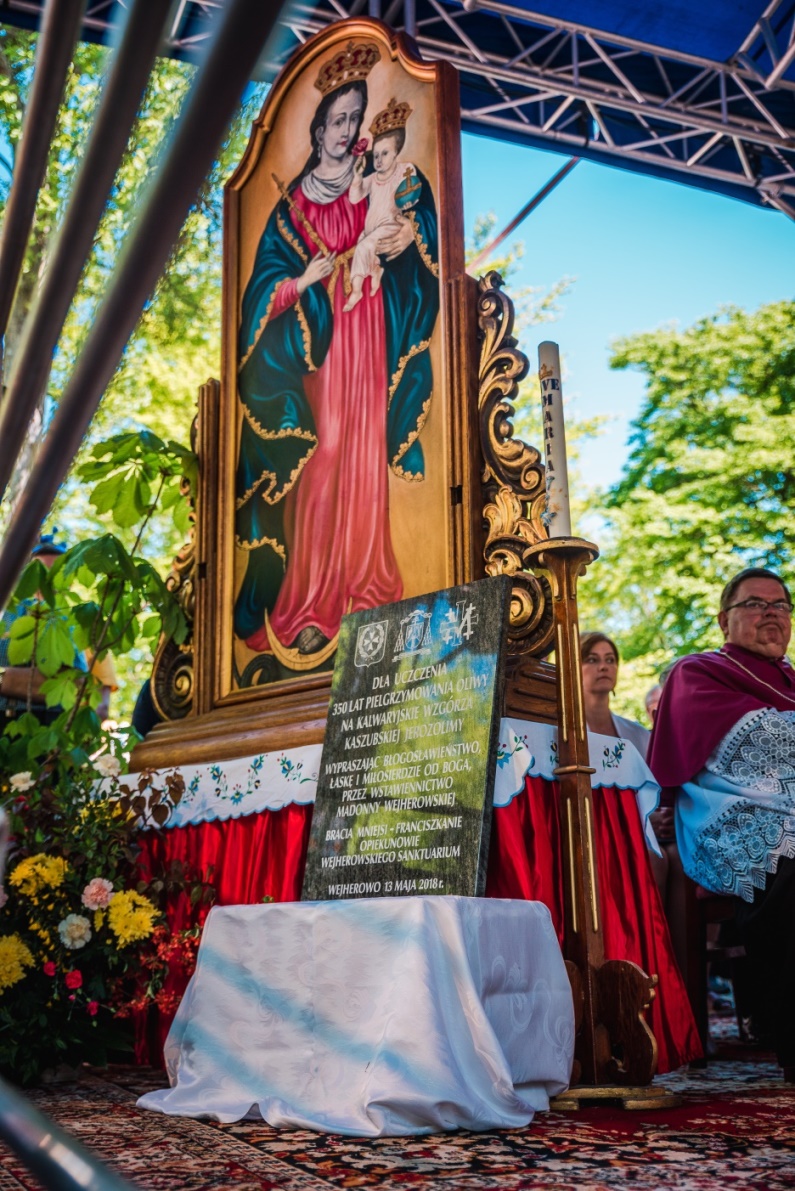 Wejherowo duchowa stolica Kaszub












Akt zawierzenia Powiatu Wejherowskiego Matce Bożej Wejherowskiej
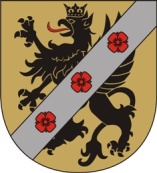 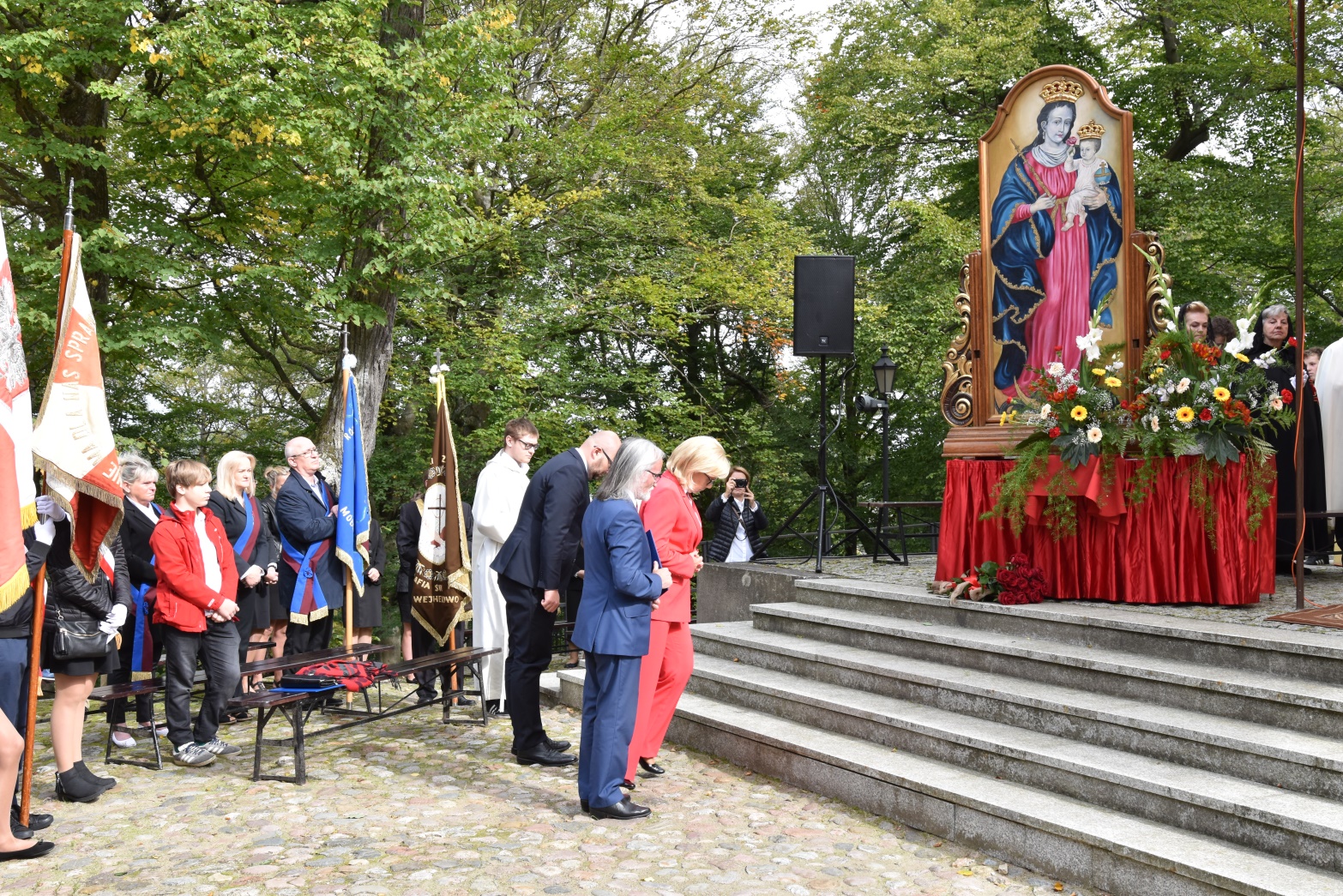 Wejherowo duchowa stolica Kaszub














Akt zawierzenia Powiatu Wejherowskiego Matce Bożej Wejherowskiej
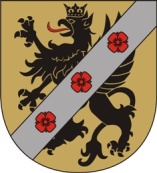 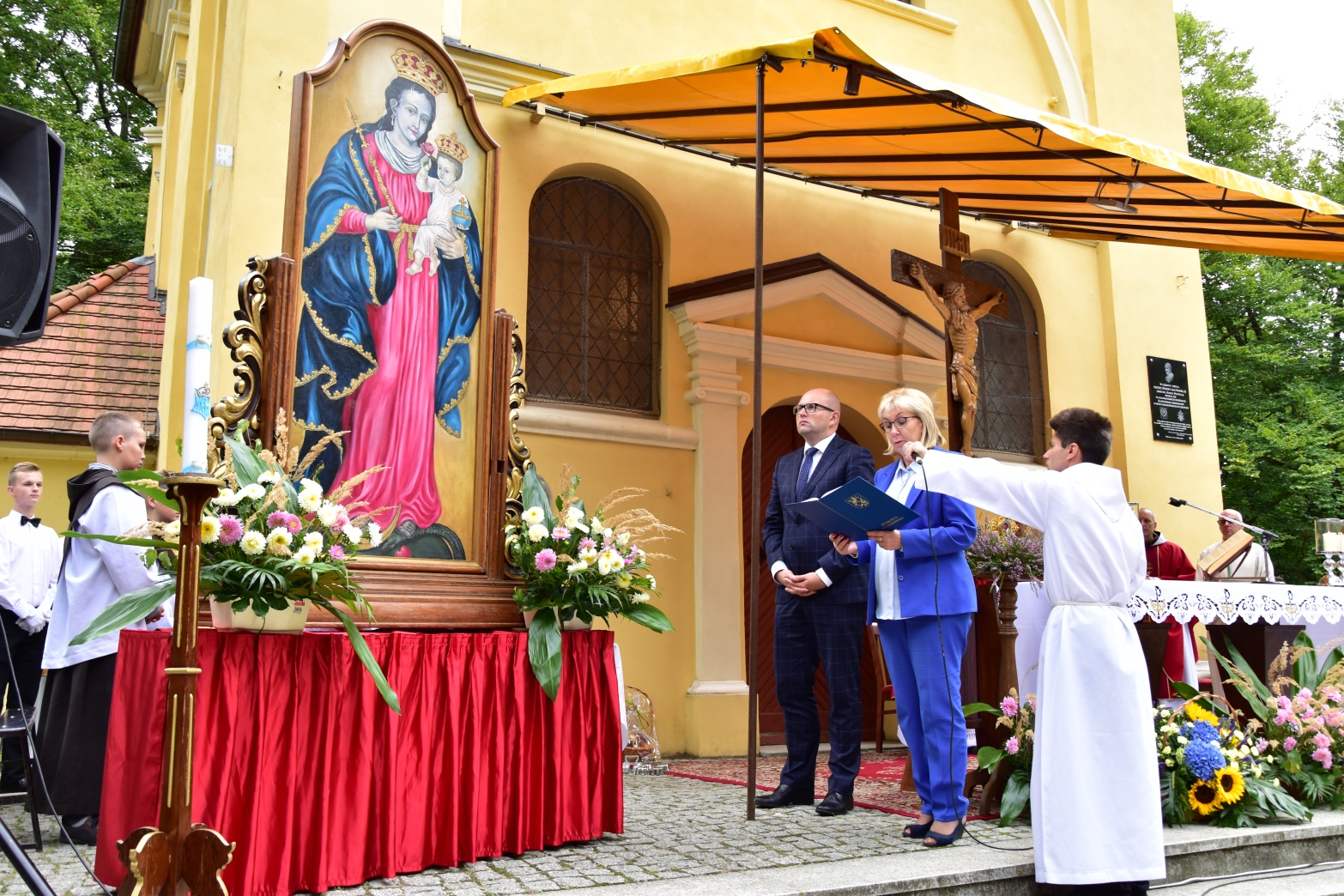 Wejherowo duchowa stolica Kaszub











Kaszubskie pokłony feretronów
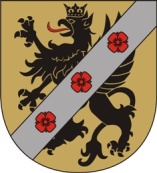 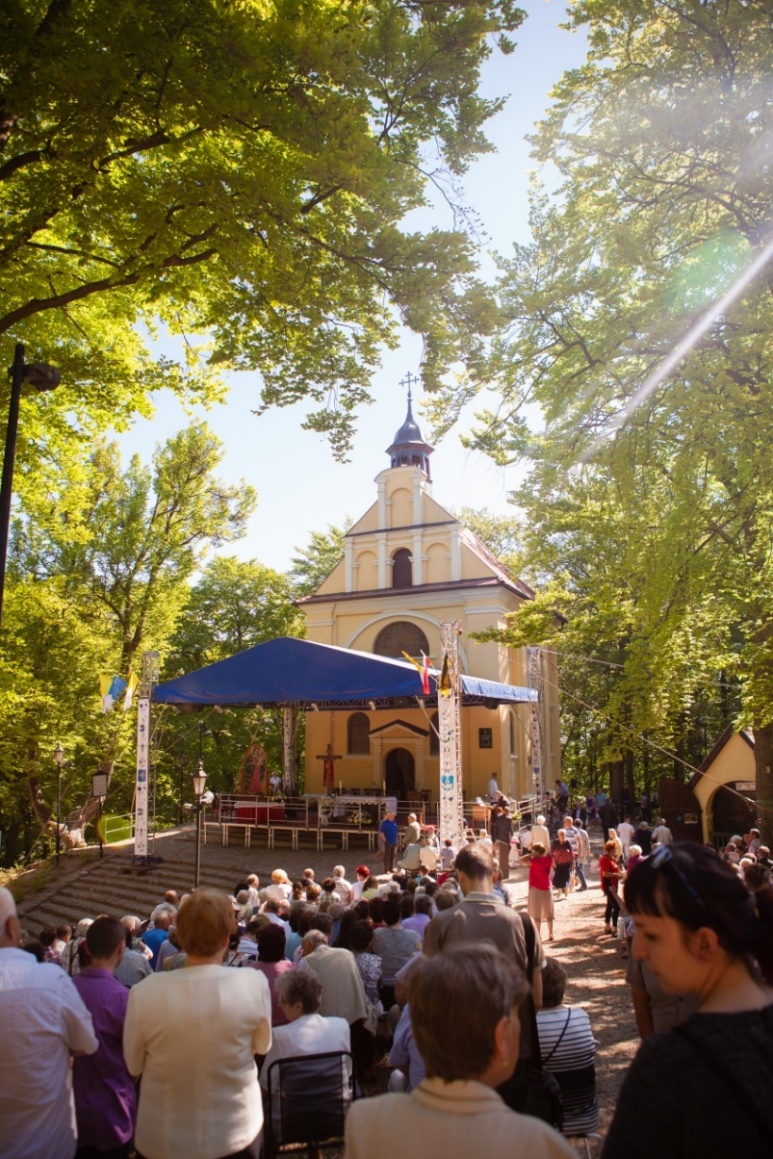 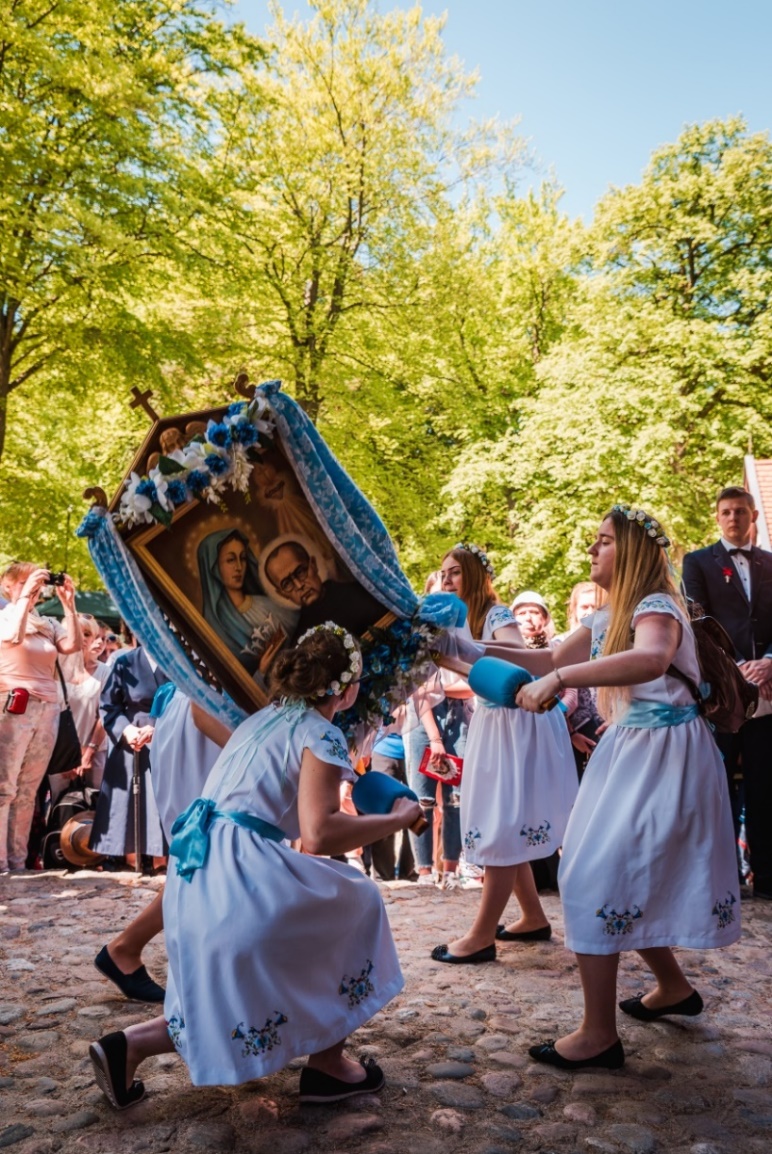 Wejherowo duchowa stolica Kaszub











Kaszubskie pokłony feretronów
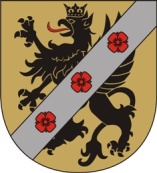 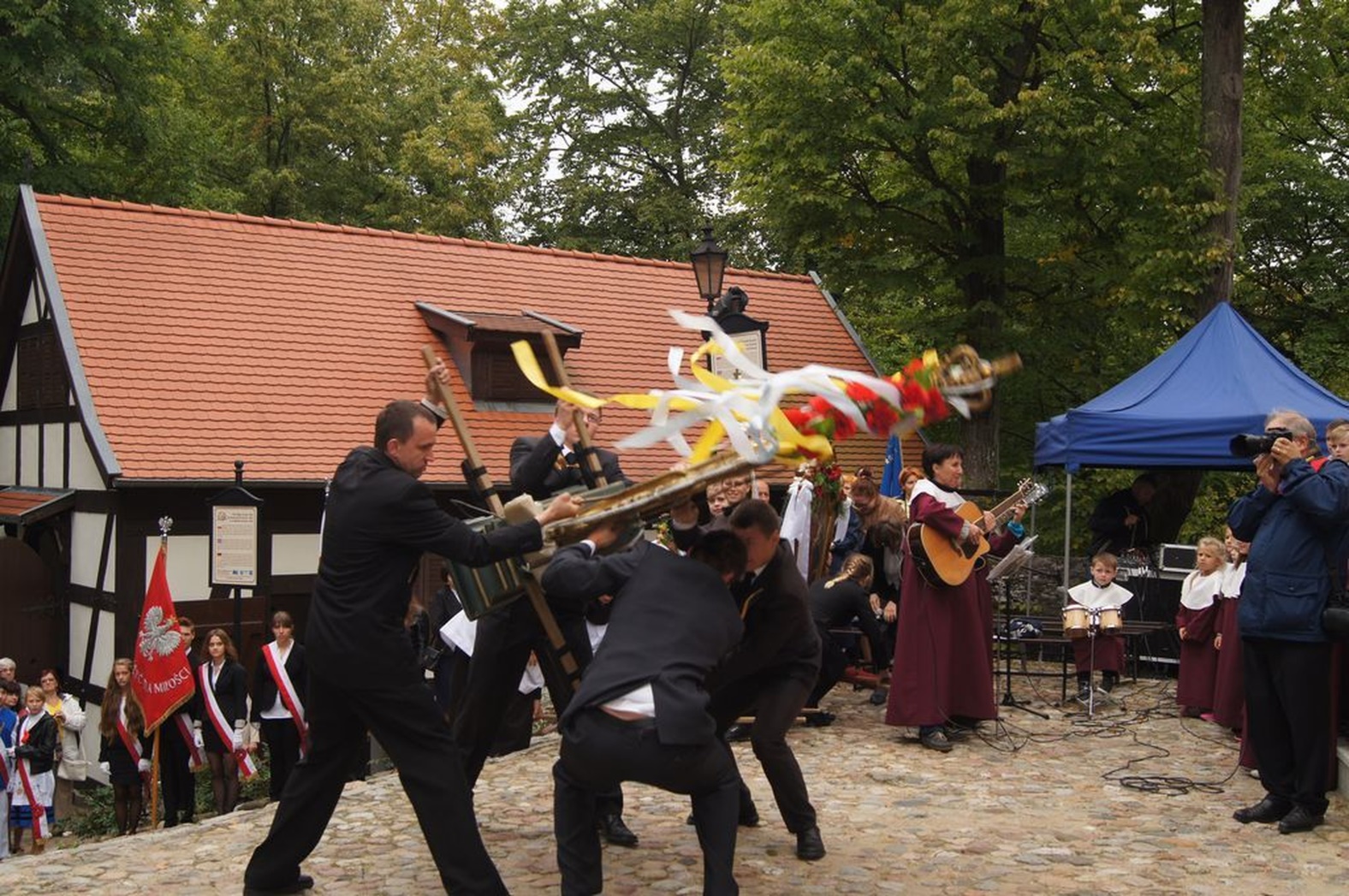 Wejherowo duchowa stolica Kaszub











Kaszubskie pokłony feretronów
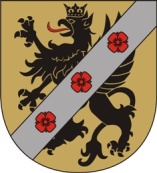 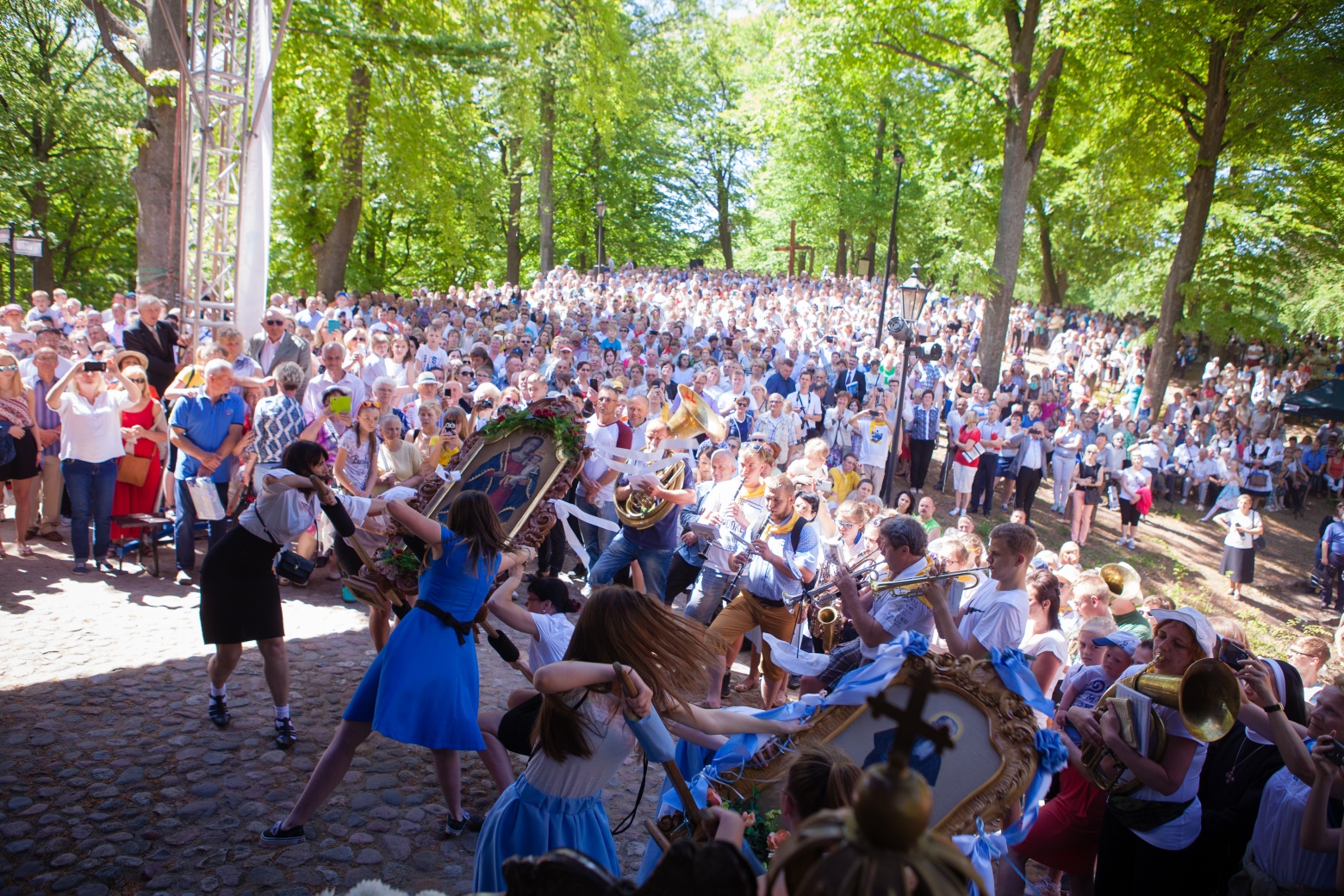 Wejherowo duchowa stolica Kaszub











Kaszubskie pokłony feretronów
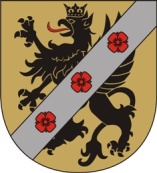 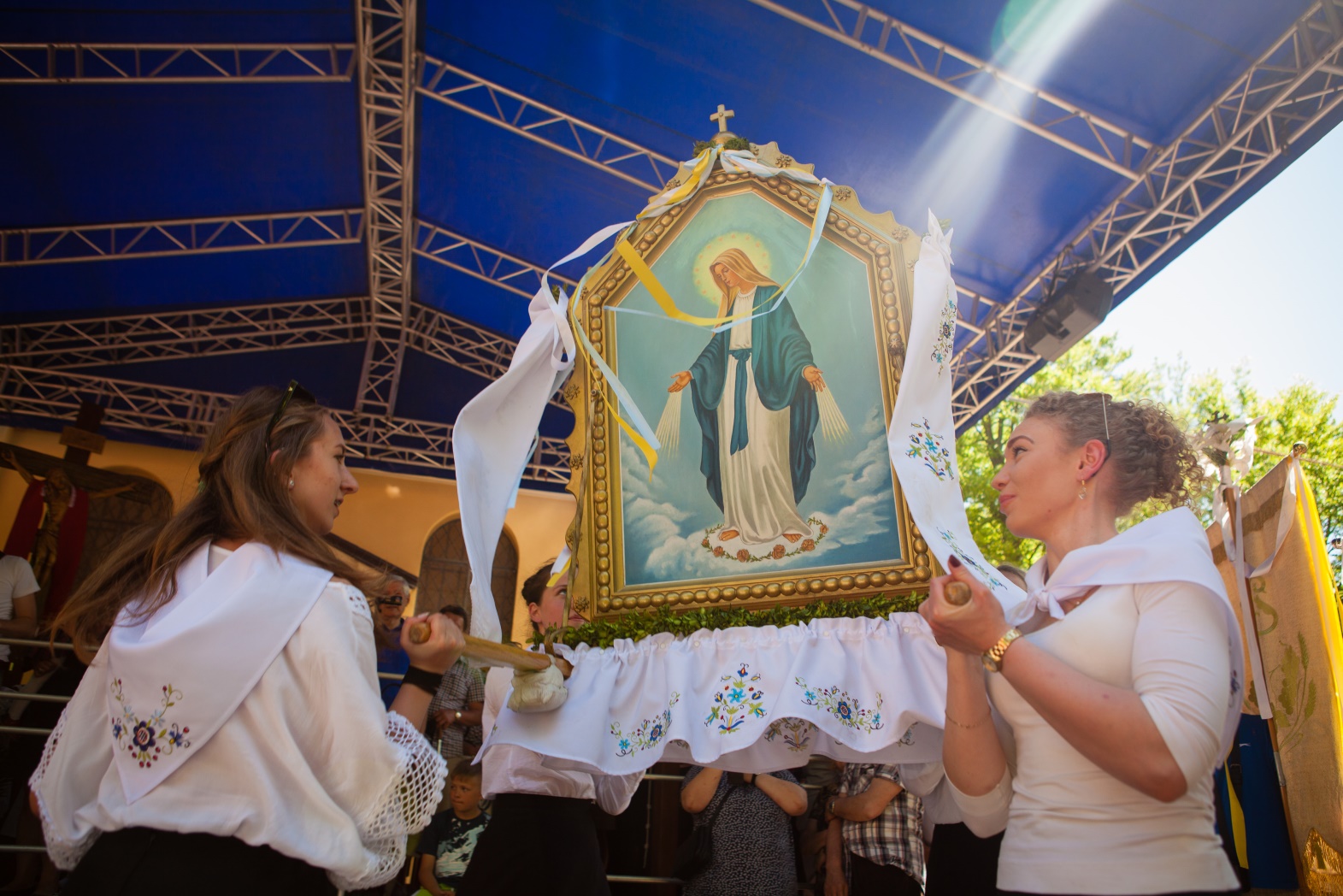 Wejherowo duchowa stolica Kaszub











Kaszubskie pokłony feretronów
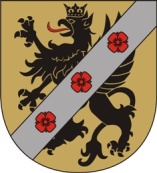 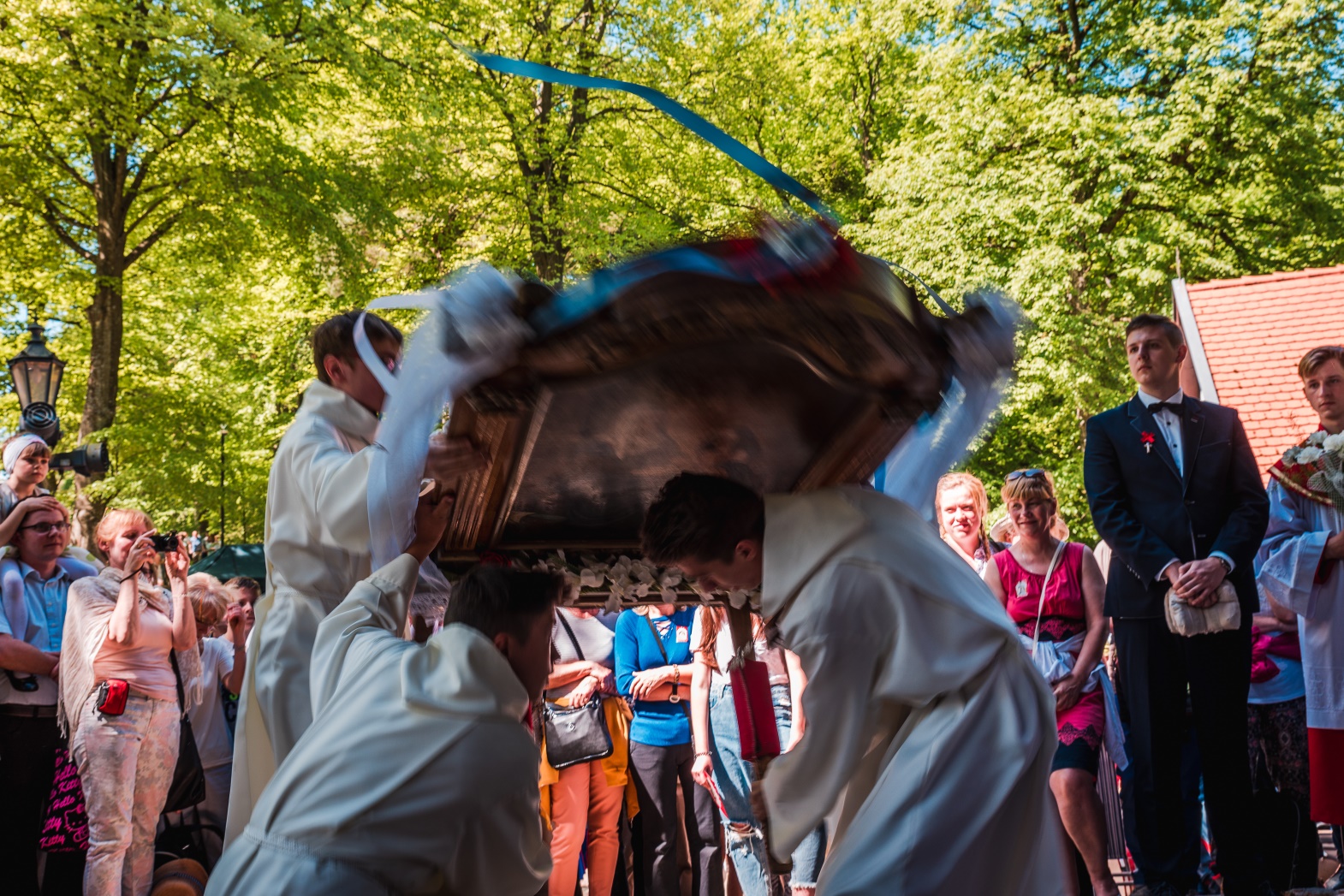 Wejherowo duchowa stolica Kaszub











Kaszubskie pokłony feretronów
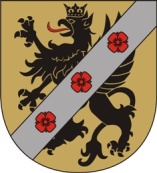 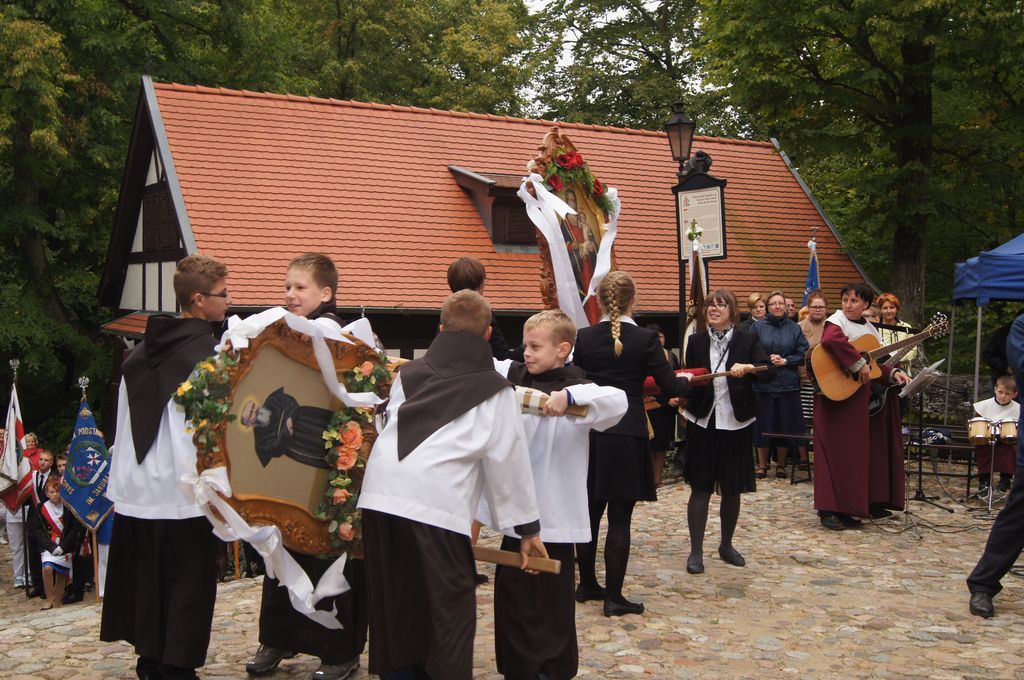 Wejherowo duchowa stolica Kaszub










Kaszubskie pokłony feretronów
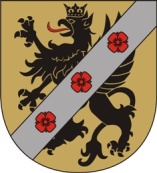 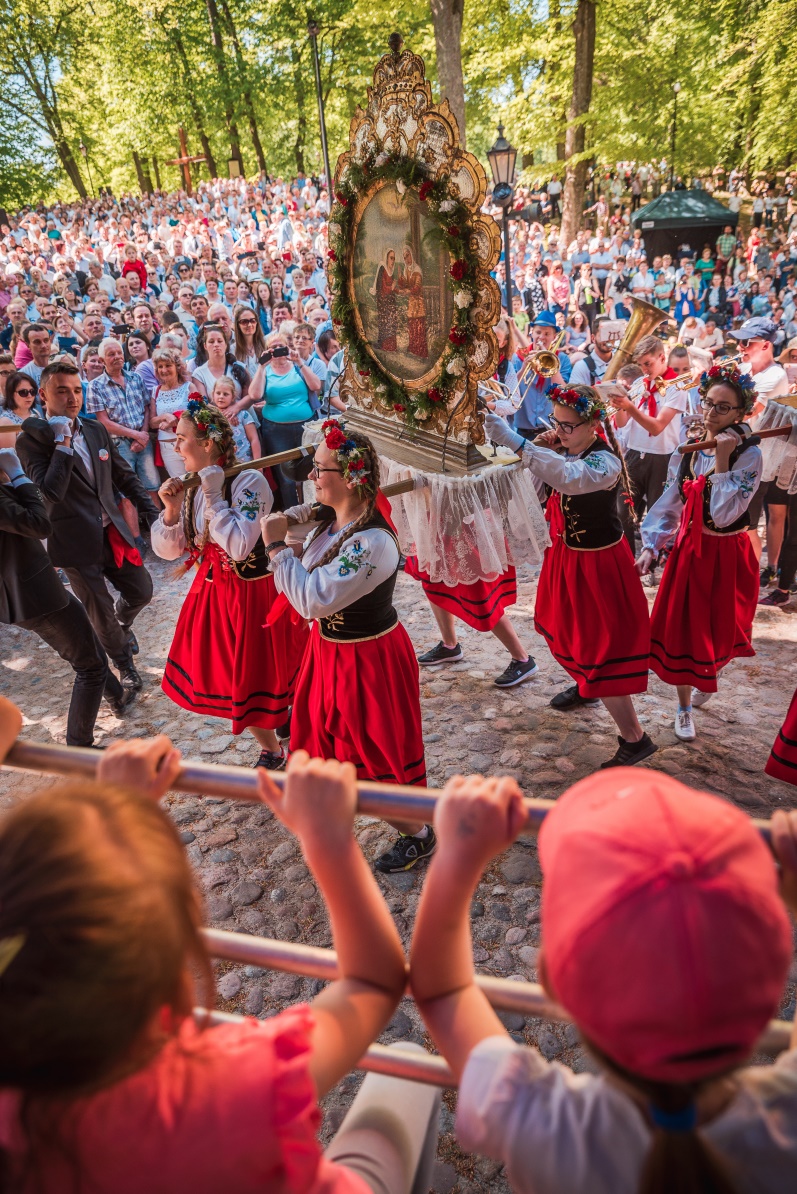 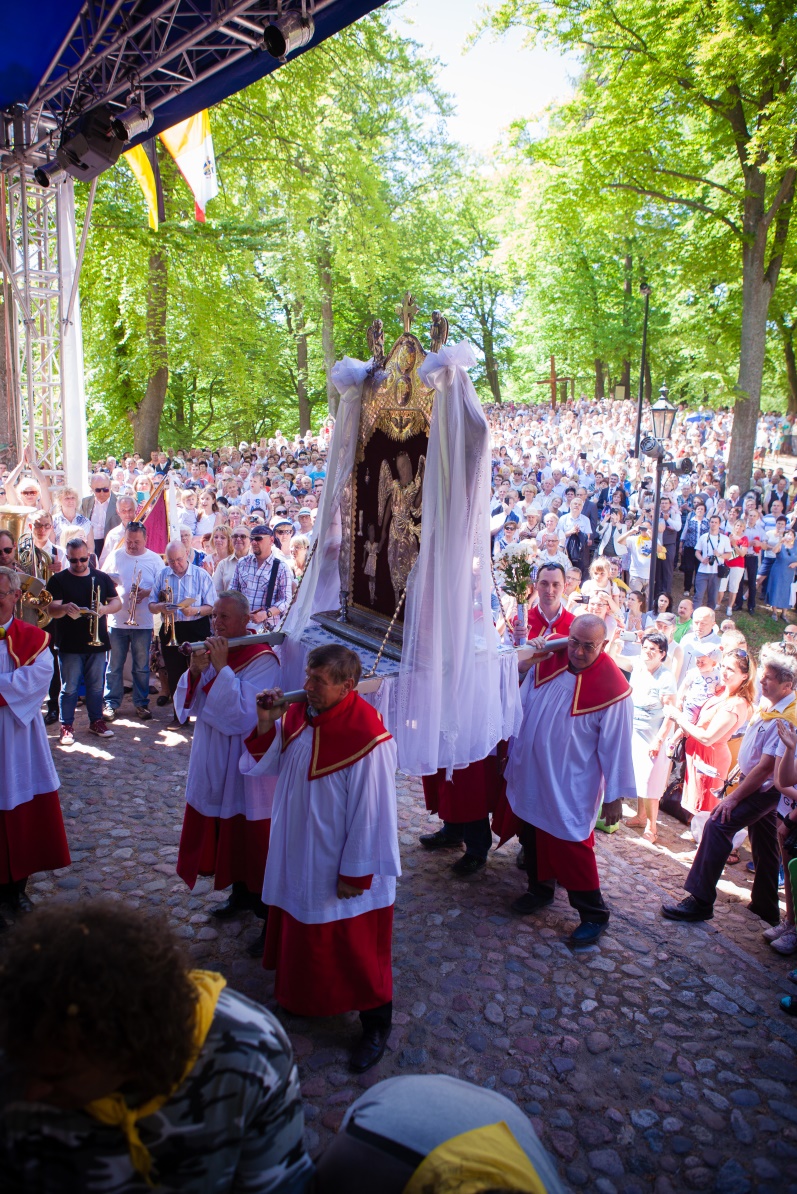 Wejherowo duchowa stolica Kaszub











Kaszubskie pokłony feretronów
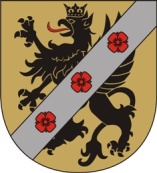 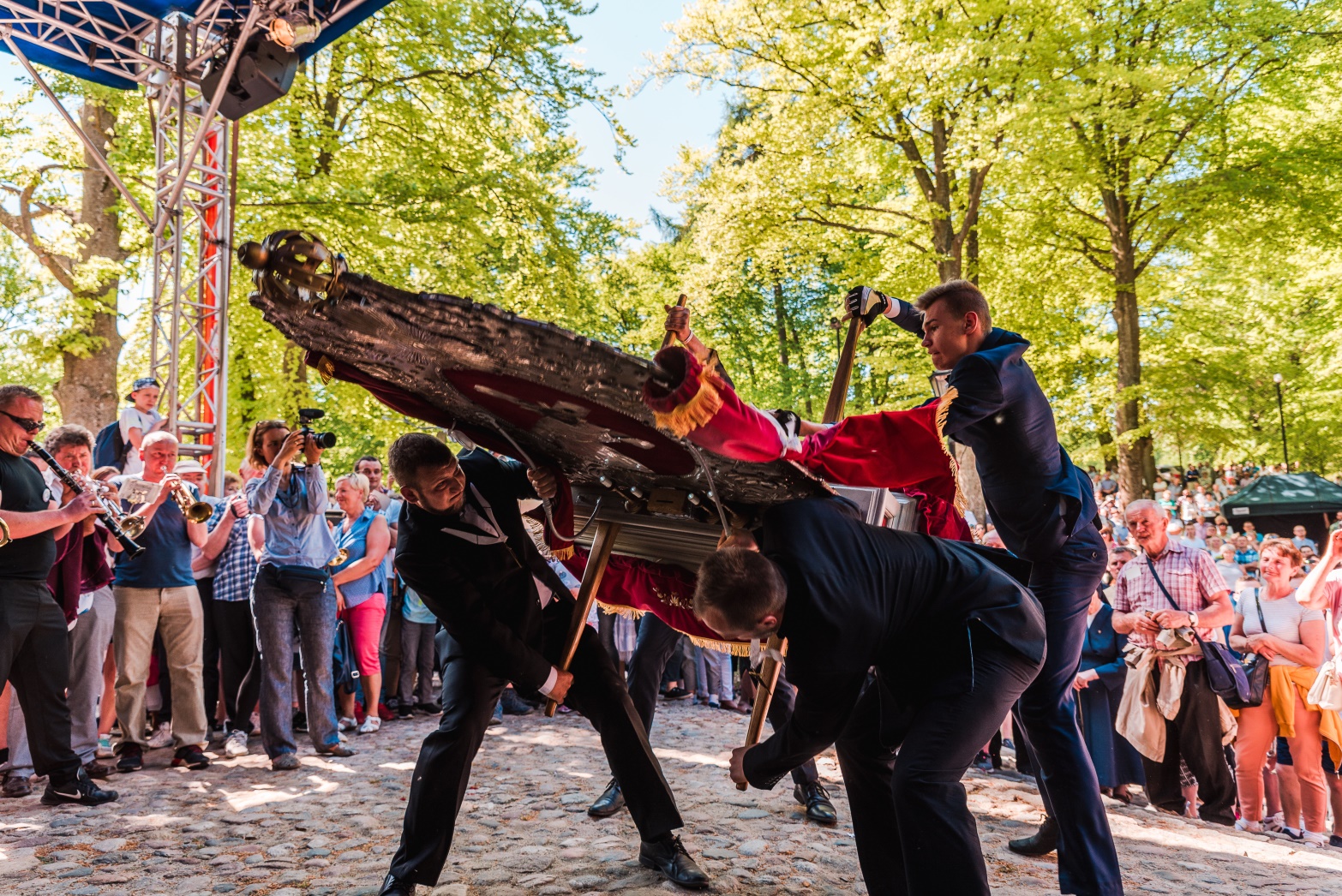 Wejherowo duchowa stolica Kaszub











Kaszubskie pokłony feretronów
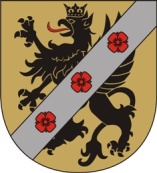 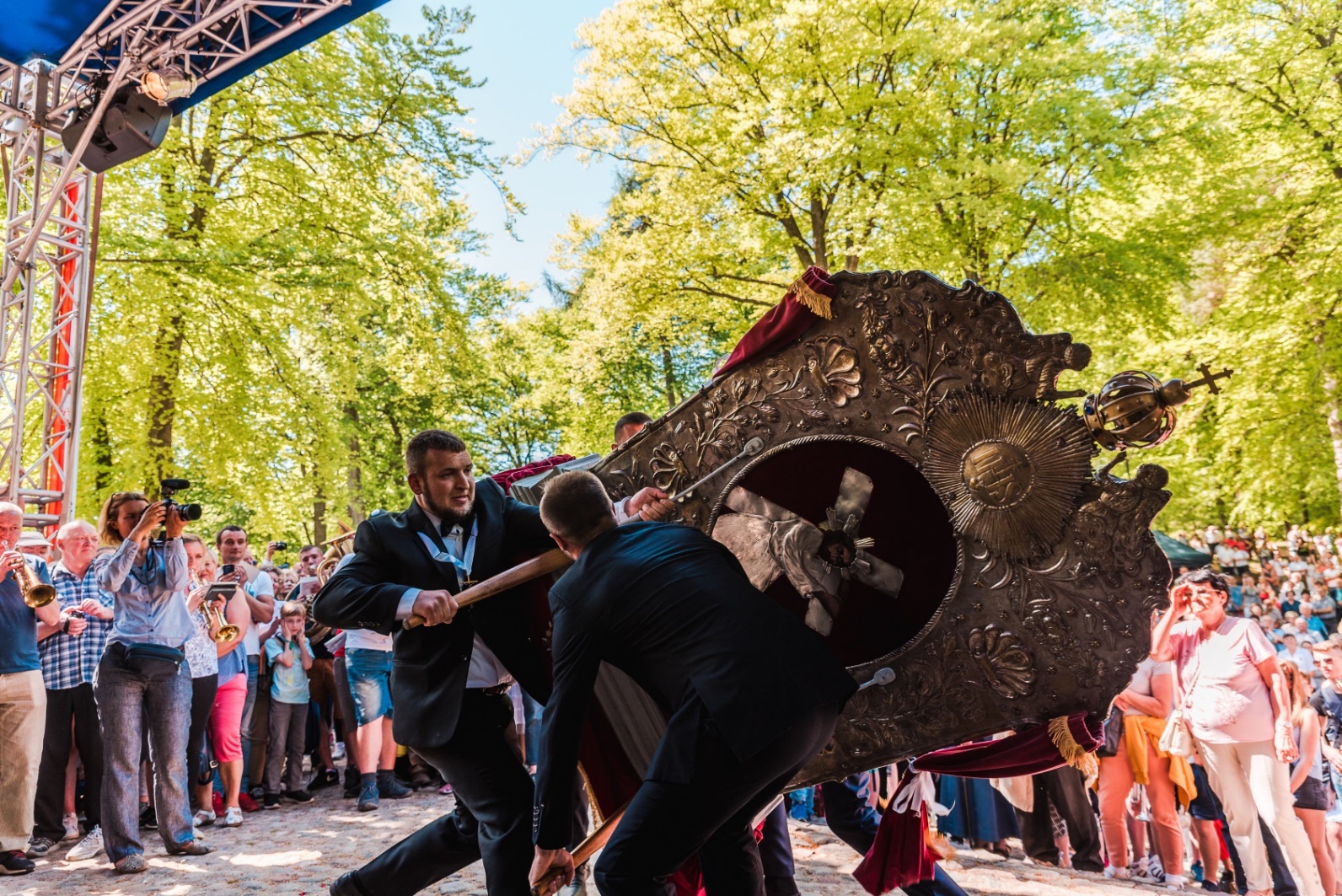 Wejherowo duchowa stolica Kaszub











Kaszubskie pokłony feretronów
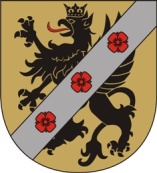 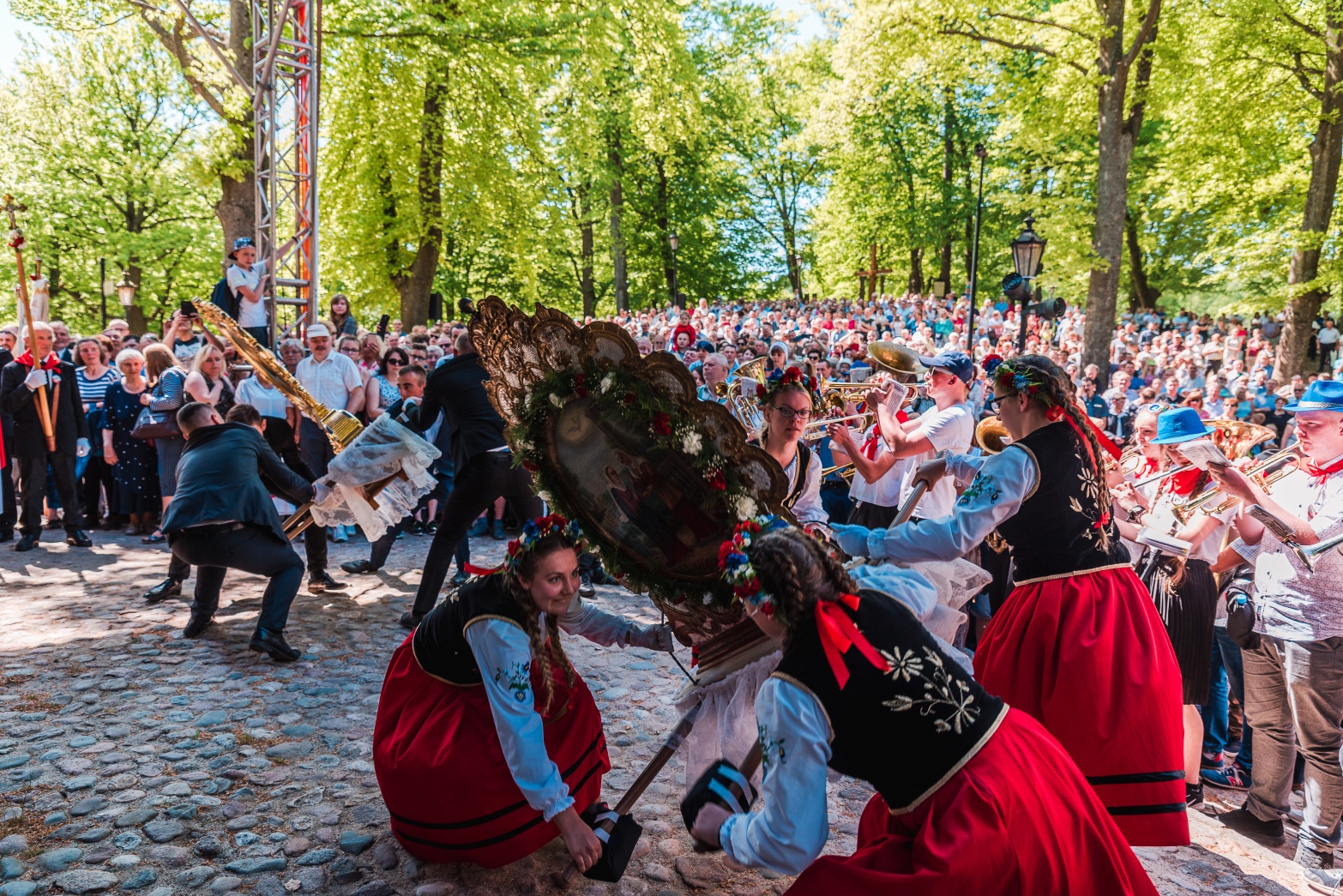 Wejherowo duchowa stolica Kaszub











Kaszubskie pokłony feretronów
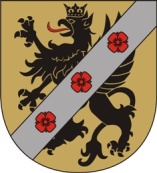 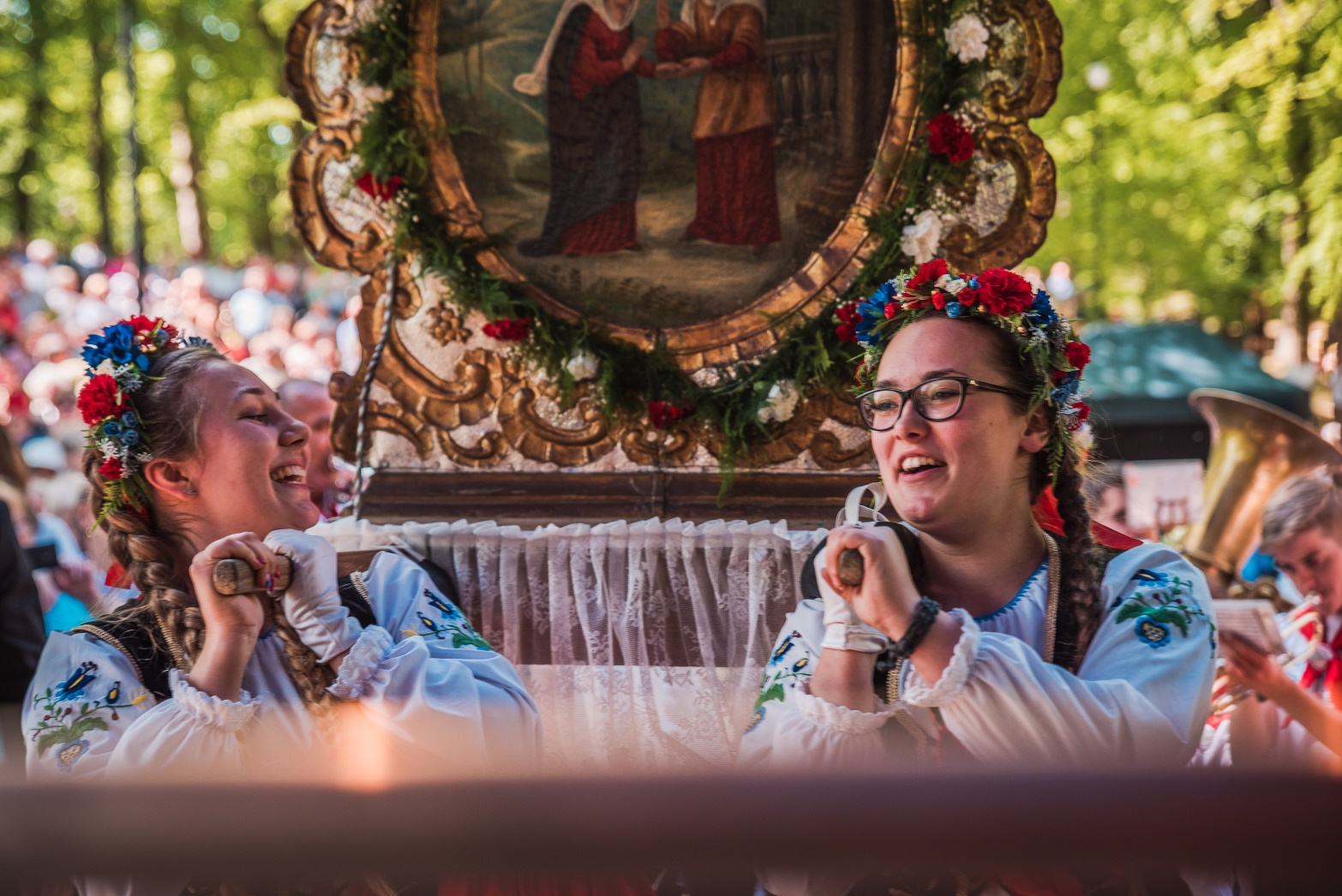 Wejherowo duchowa stolica Kaszub














Ponad 350. letnia tradycja pielgrzymowania
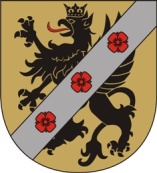 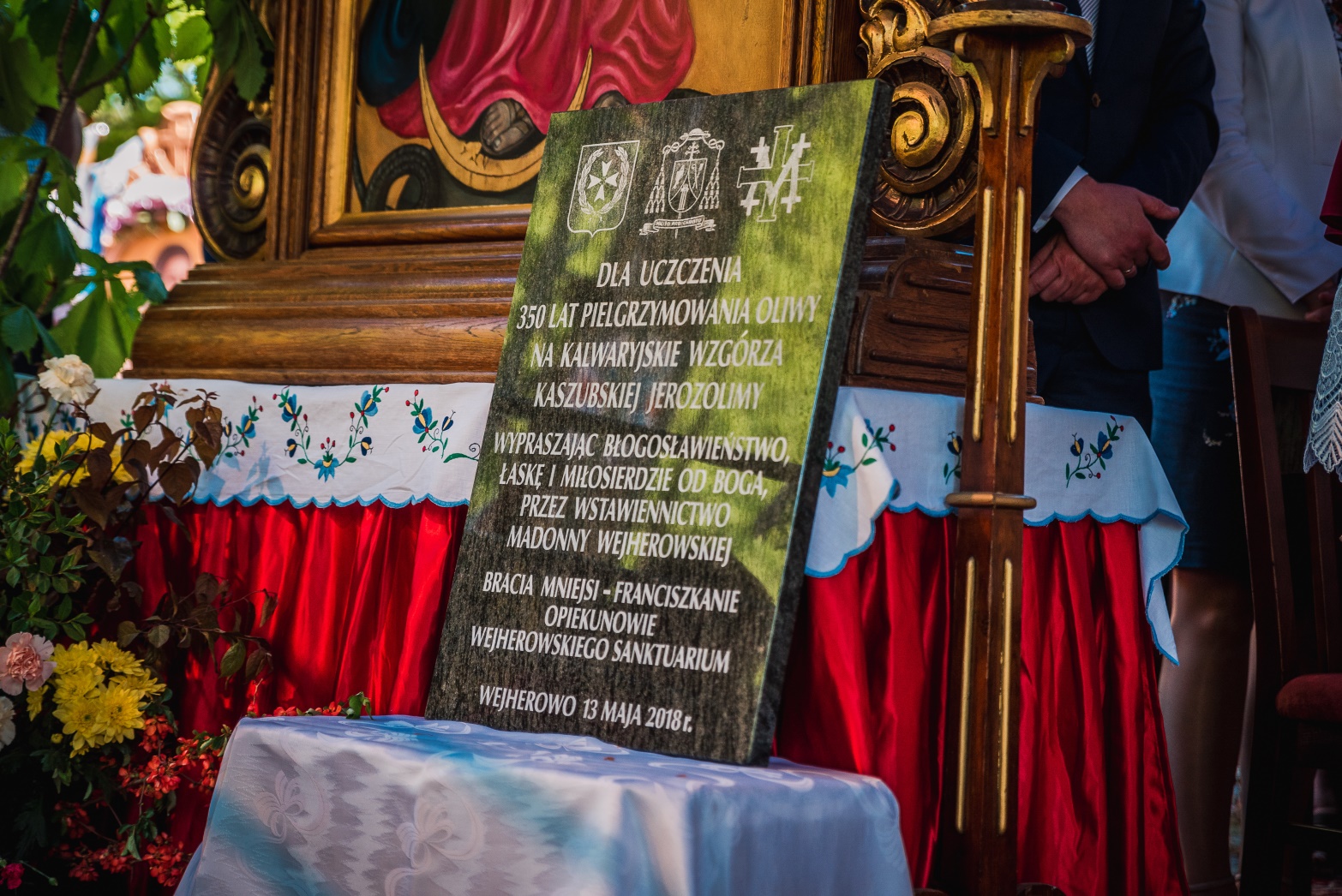